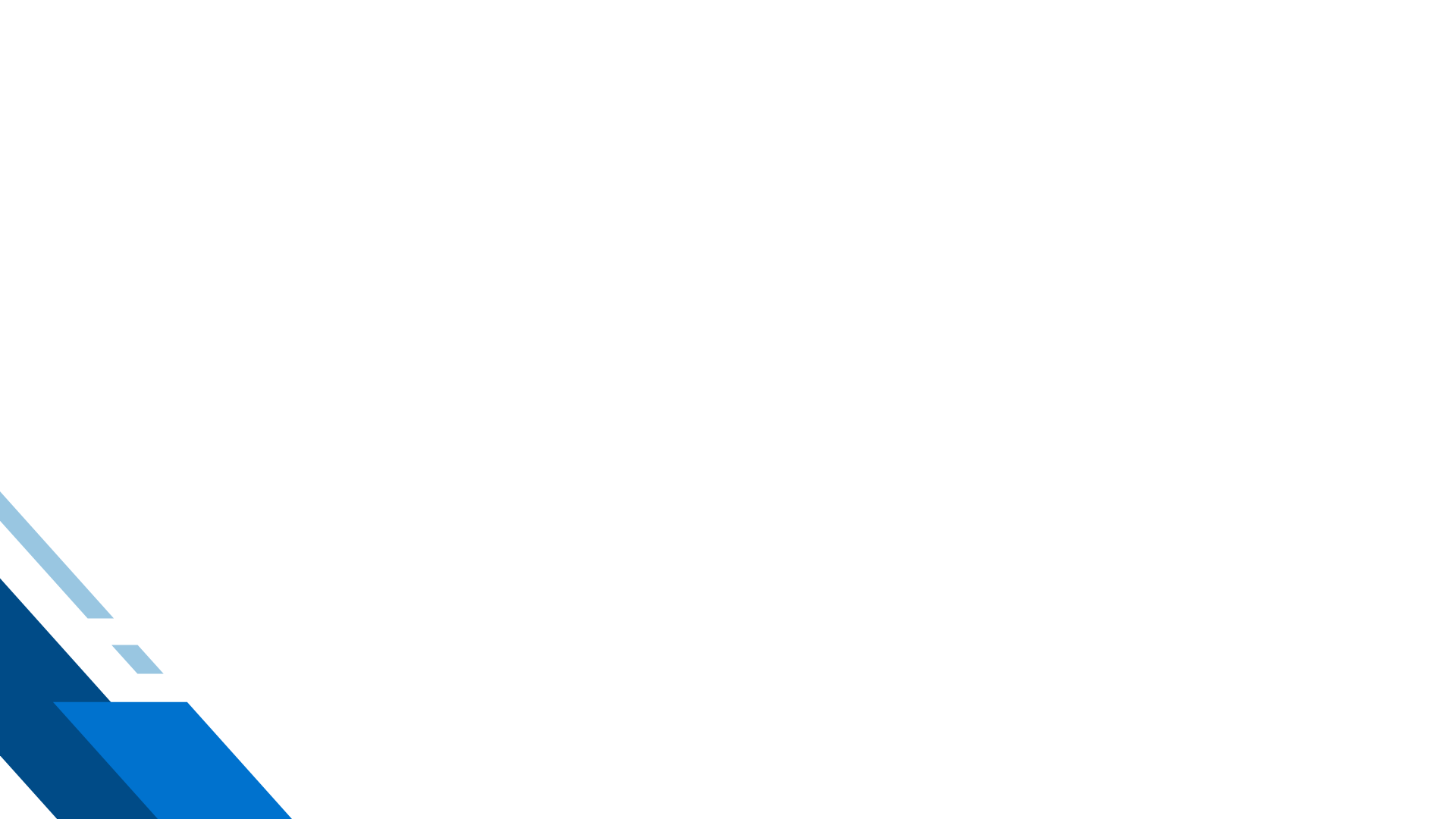 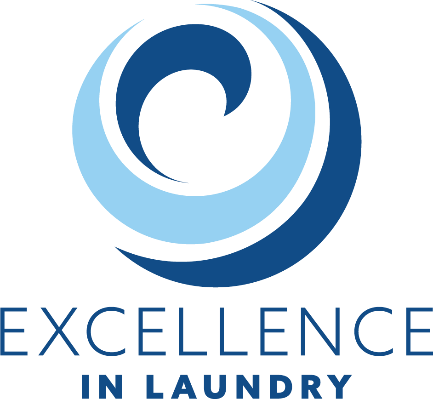 Annual Member Meeting -- AGENDA
Call to Order, Brian Holland, CLA Board Chair
Minutes – Approval of 2023 Annual Meeting minutes
Financial Report – Brian Wallace, President/CEO
CLA Board of Directors Election –Amanda Konczal, Chair Nominating Committee
Association Program Updates, Brian Wallace, President/CEO
LaundryCares Foundation Update, Dan Naumann, EVP of LCF
New Business
Time & Place of Next Meeting
Adjournment
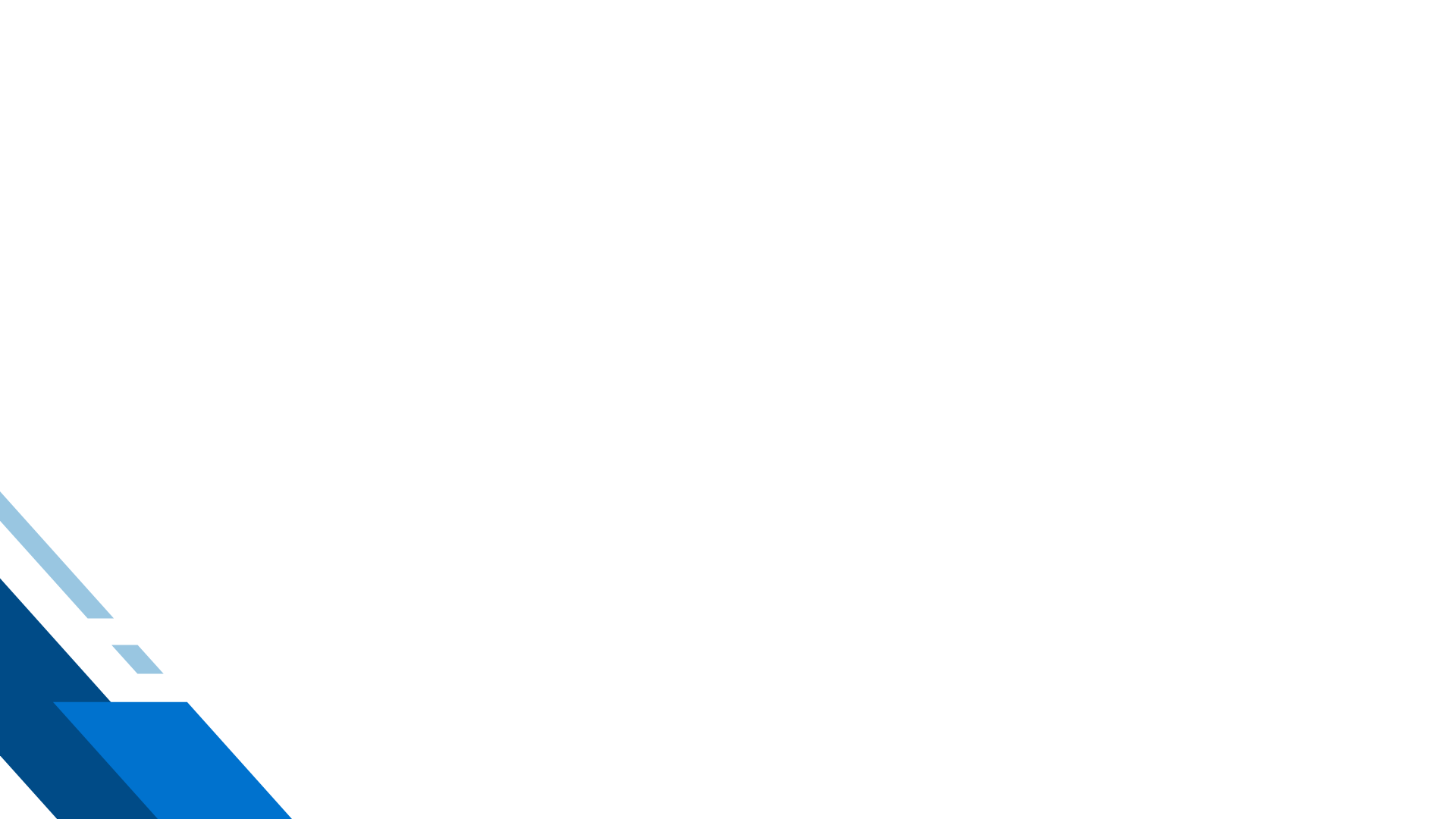 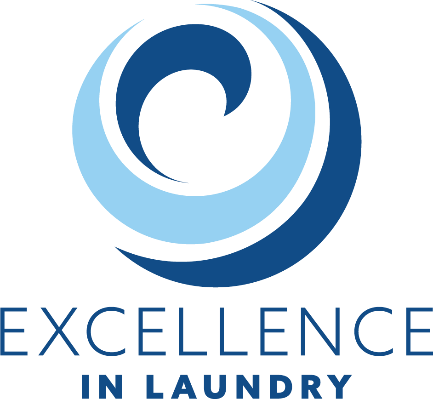 Minutes
CLA Annual Membership Meeting – May 11, 2023
Rancho Bernardo Inn – San Diego, California
Call to Order – Brian Holland, CLA Chair – Mr. Holland called the meeting to order at 8:30a. All registered attendees present.
Motion to approve minutes from 2022 meeting minutes by Mr. Finkelstein; seconded by Mr. Balestracci and approved unanimously.
 Financial Report – Mr. Wallace presented a report on association finances including 2022 audited results. Motion to approve financial report by Mr. Marrazzo; seconded by Mr. Rhodes and approved unanimously.
Staff Reports – Mr. Wallace provided informational updates on several association programs and initiatives.
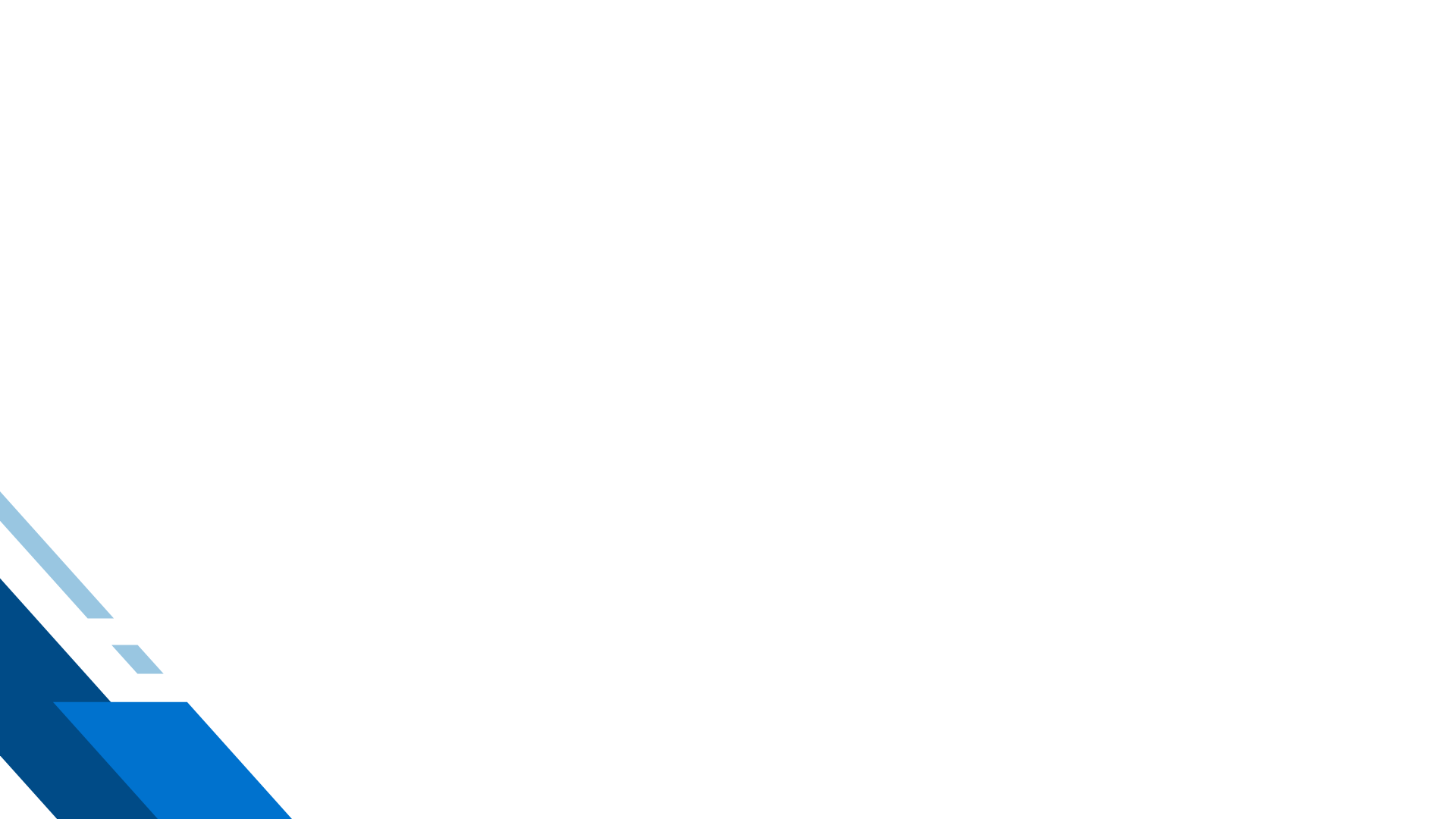 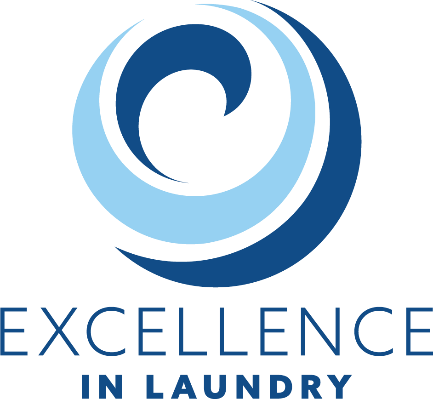 Minutes
CLA Annual Membership Meeting – May 11, 2023
Rancho Bernardo Inn – San Diego, California
CLA Board Election – Mr. Marrazzo, Nominating Committee Chair, presented a slate of the following candidates for election to serve on the 2024 CLA Board of Directors: Paul Hansen, Alex Smereczniak, Mark Vlaskamp and Amanda Konczal, Ryan Spicer and Jennifer Whitney.  The slate was approved by acclamation unanimously.
No Old Business or New Business was presented.
Motion to adjourn by Mr. Brunckhorst; seconded by Mr. Harris and approved unanimously.
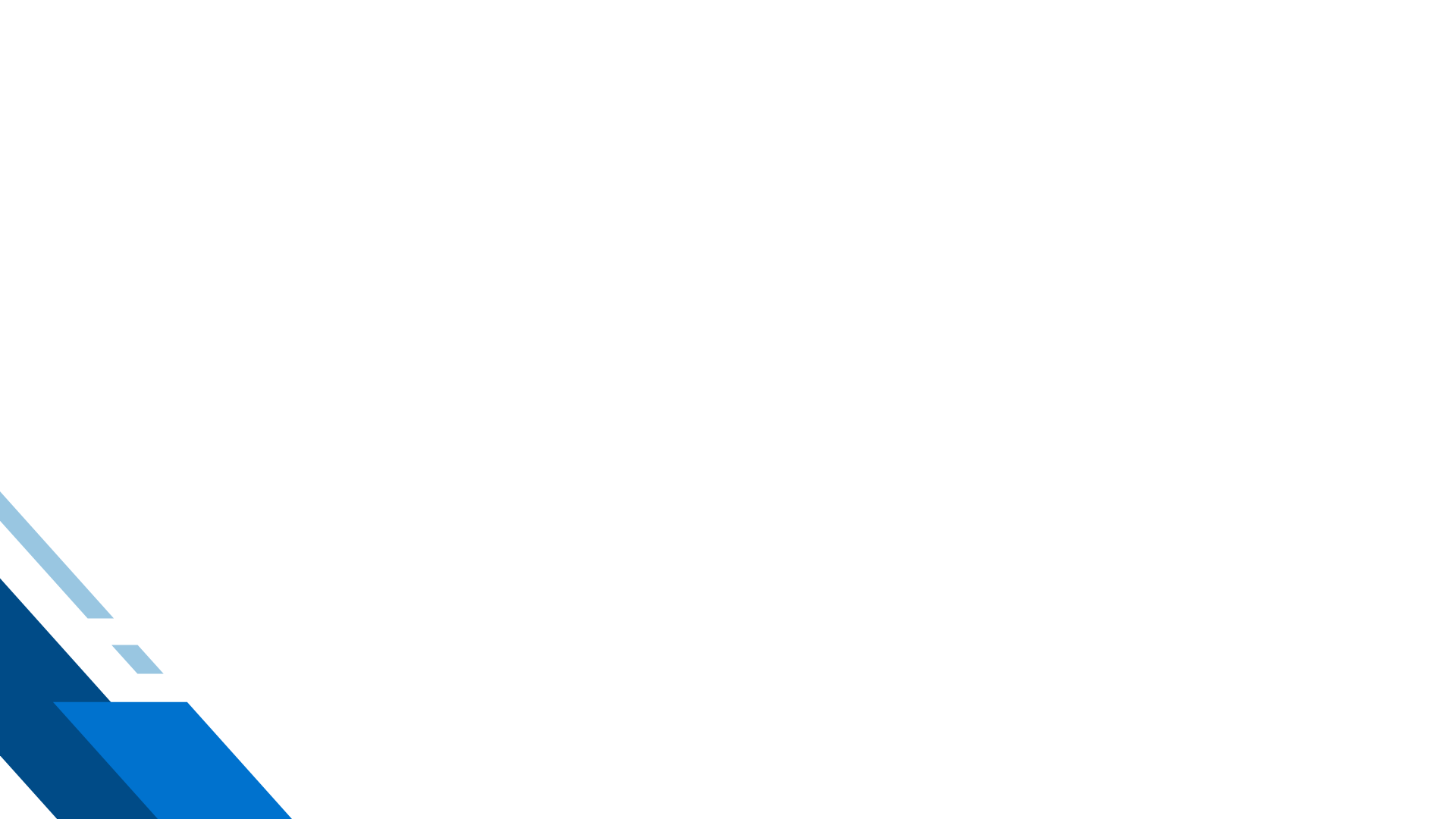 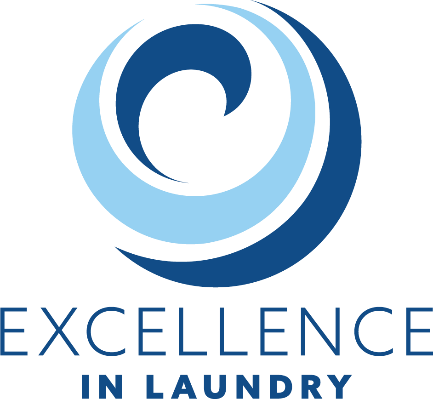 Financial Report
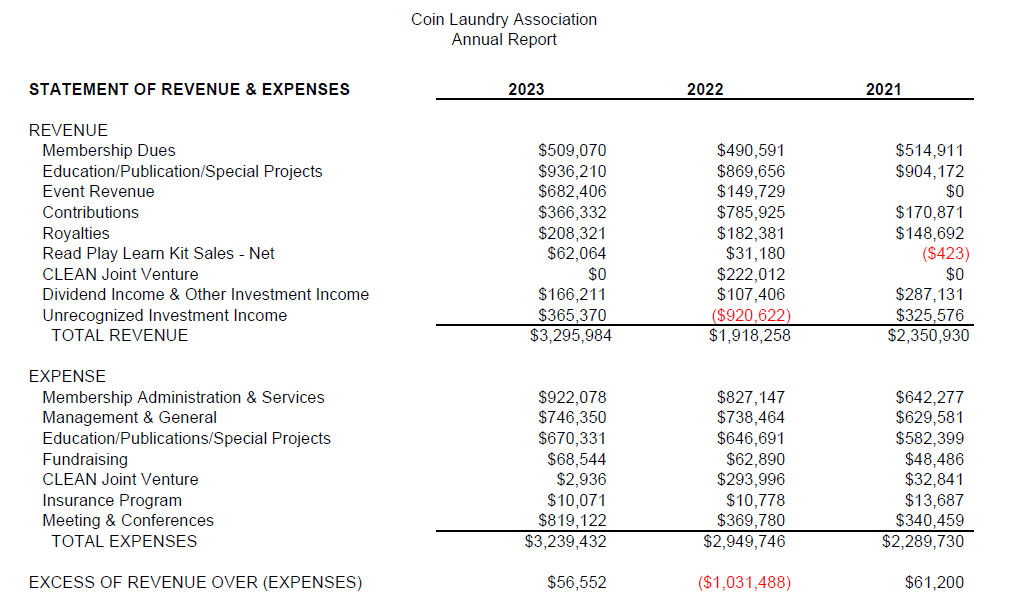 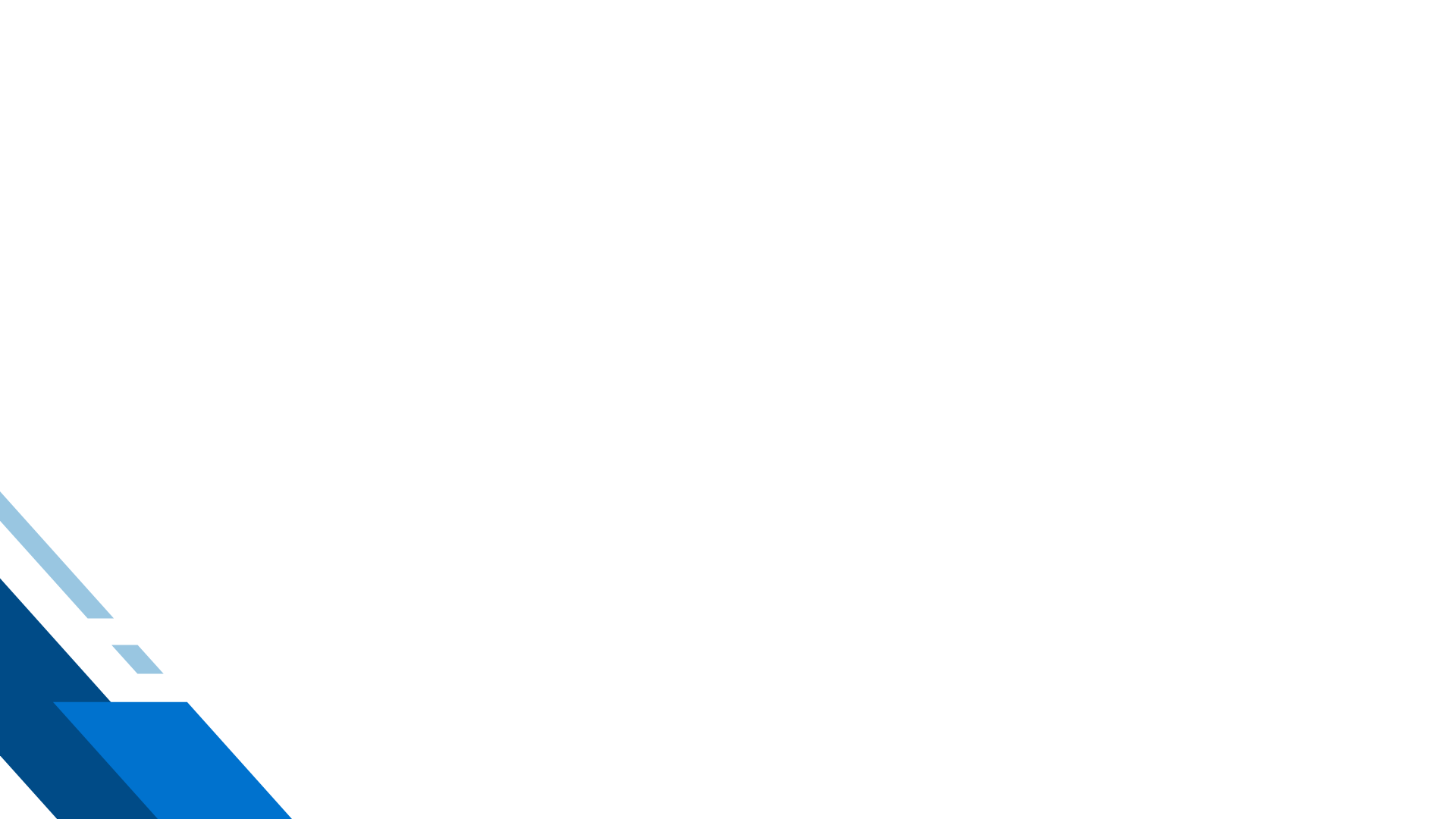 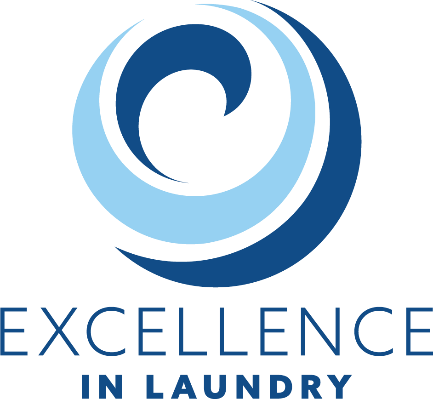 Financial Report
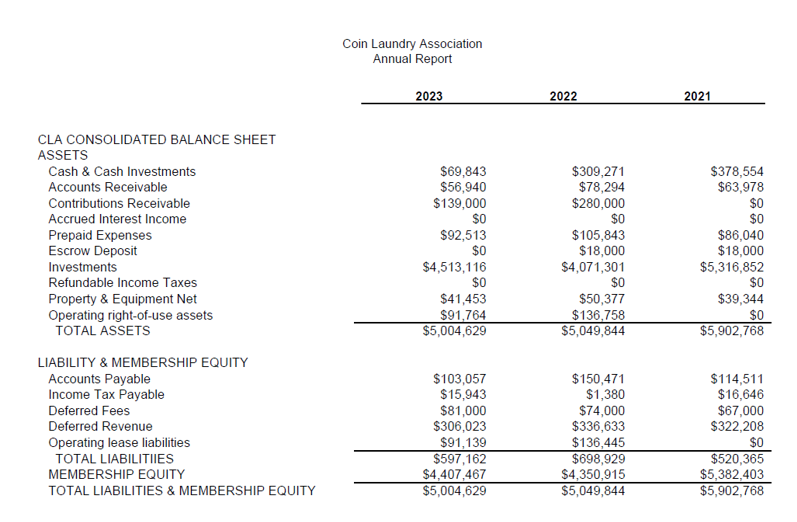 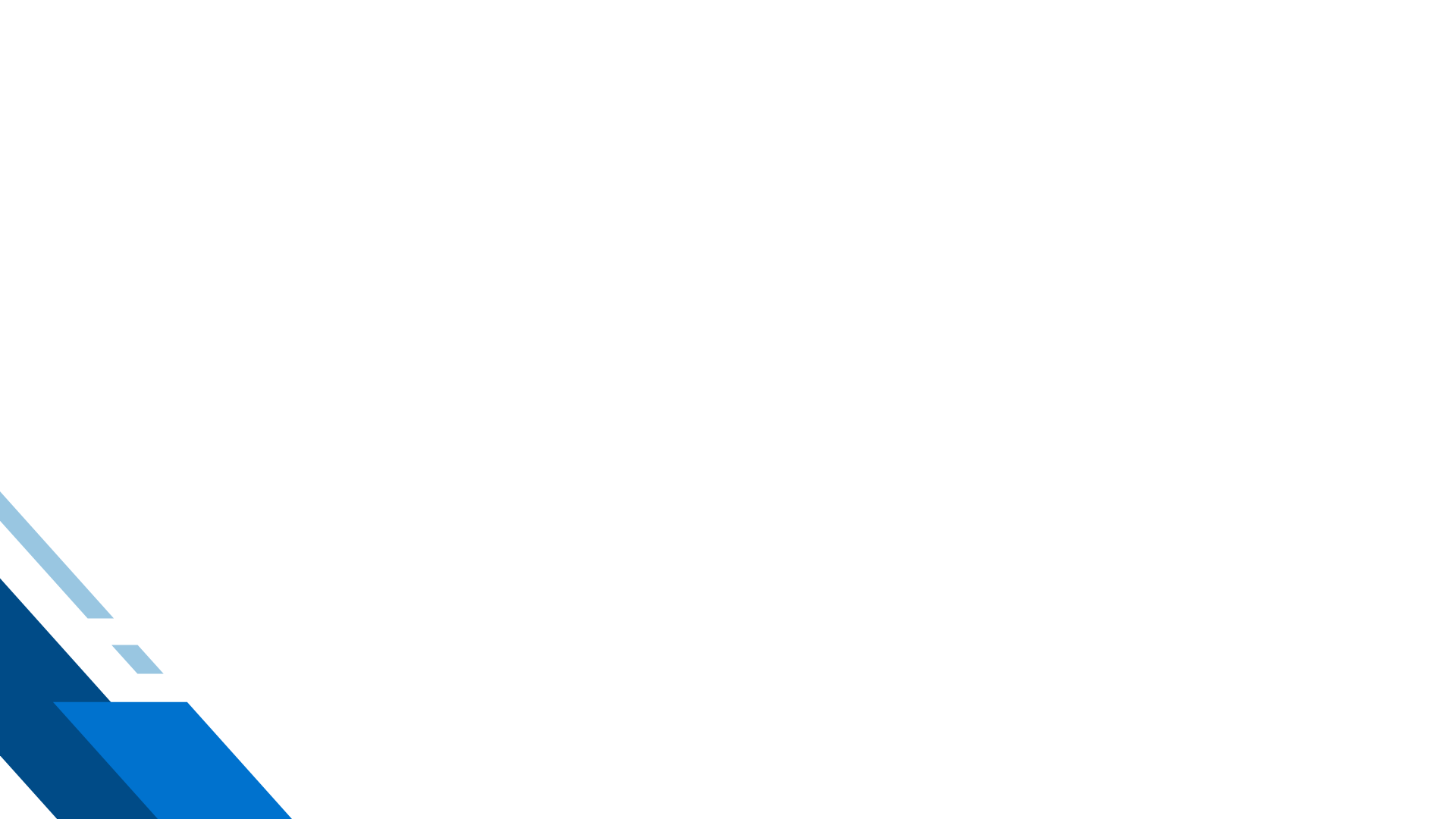 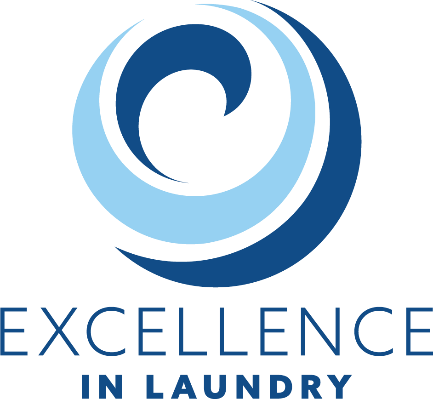 Board of Directors Election – 2025 Slate
Alaa Elbanna (Store Owner)- New
Kevin Butorac (Distributor)- Incumbent
Yvette Morton-Williams (Store Owner)- Incumbent
Jamie Sewell (Store Owner)- New
Alex Harris (Distributor)- Incumbent
Chris Schultz (Distributor)- New
Peter Mayberry (Store Owner)- New
Ross Dodds (Store Owner)- New
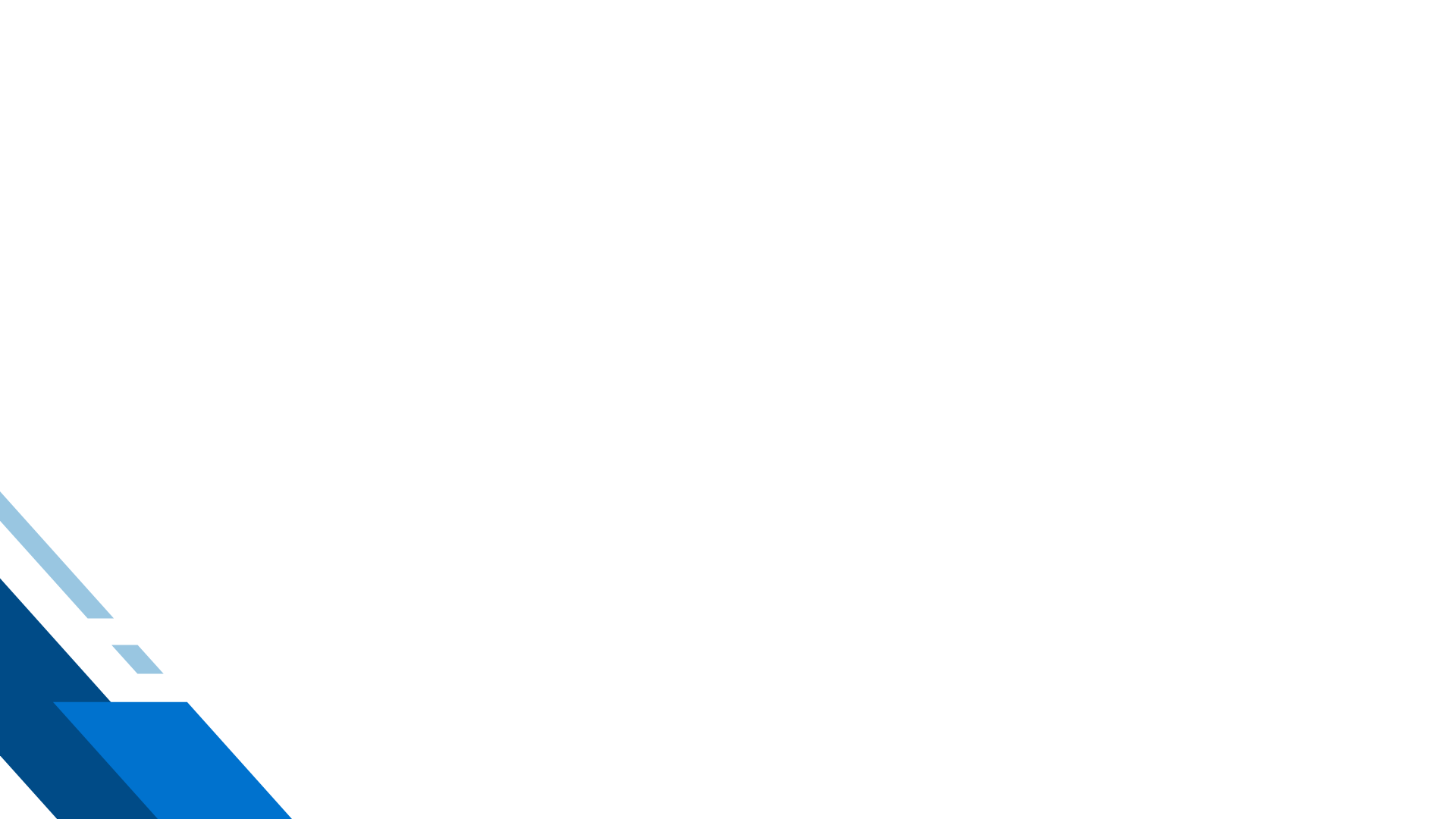 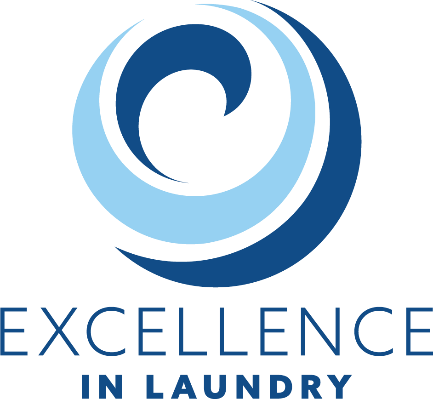 Association Program Updates
Association Branding Refresh
Strategic Priorities
Programs & Benefits
Advocacy Update
Industry Advisory Council
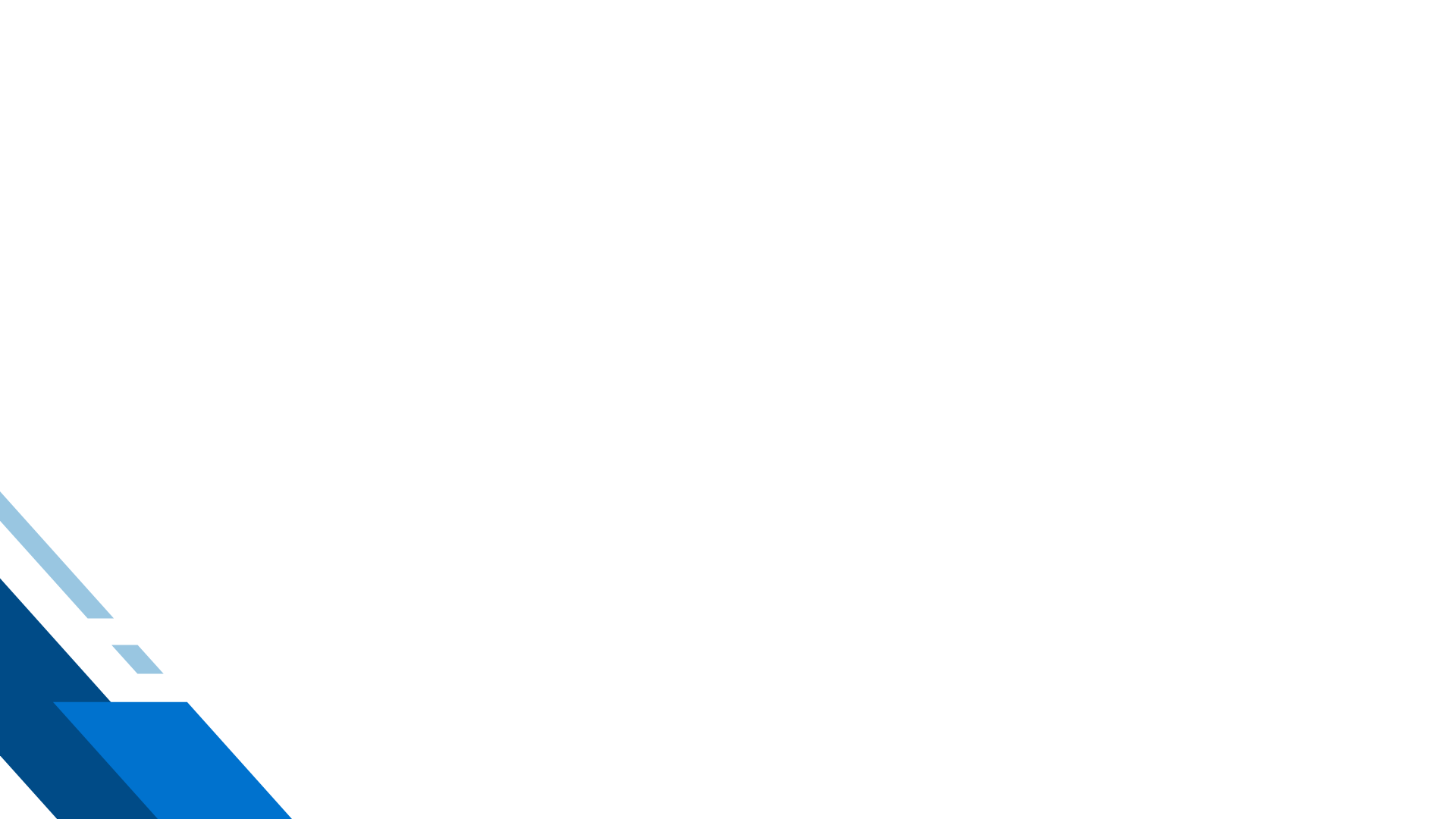 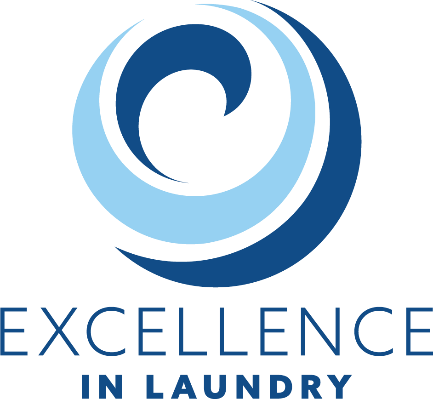 Brand Refresh
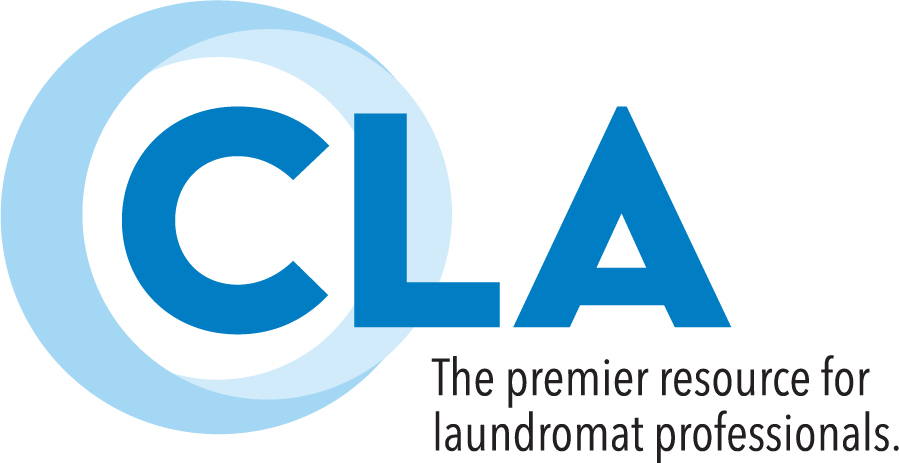 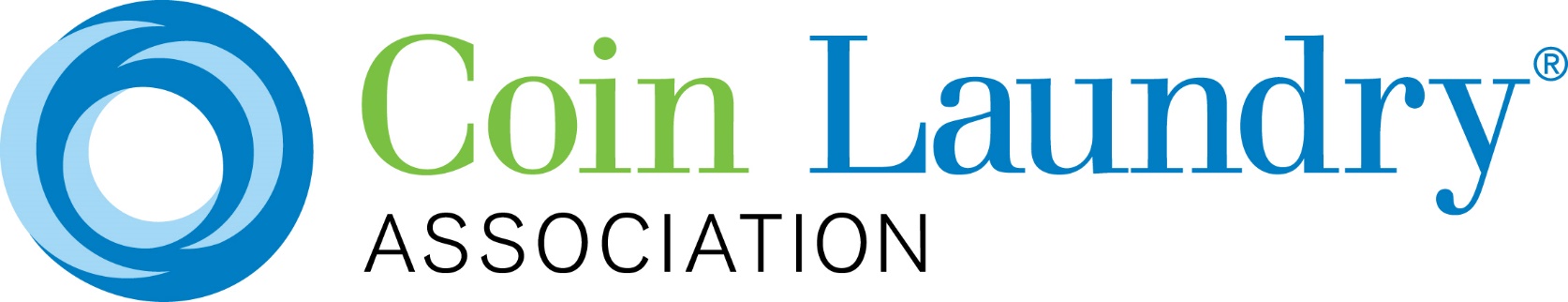 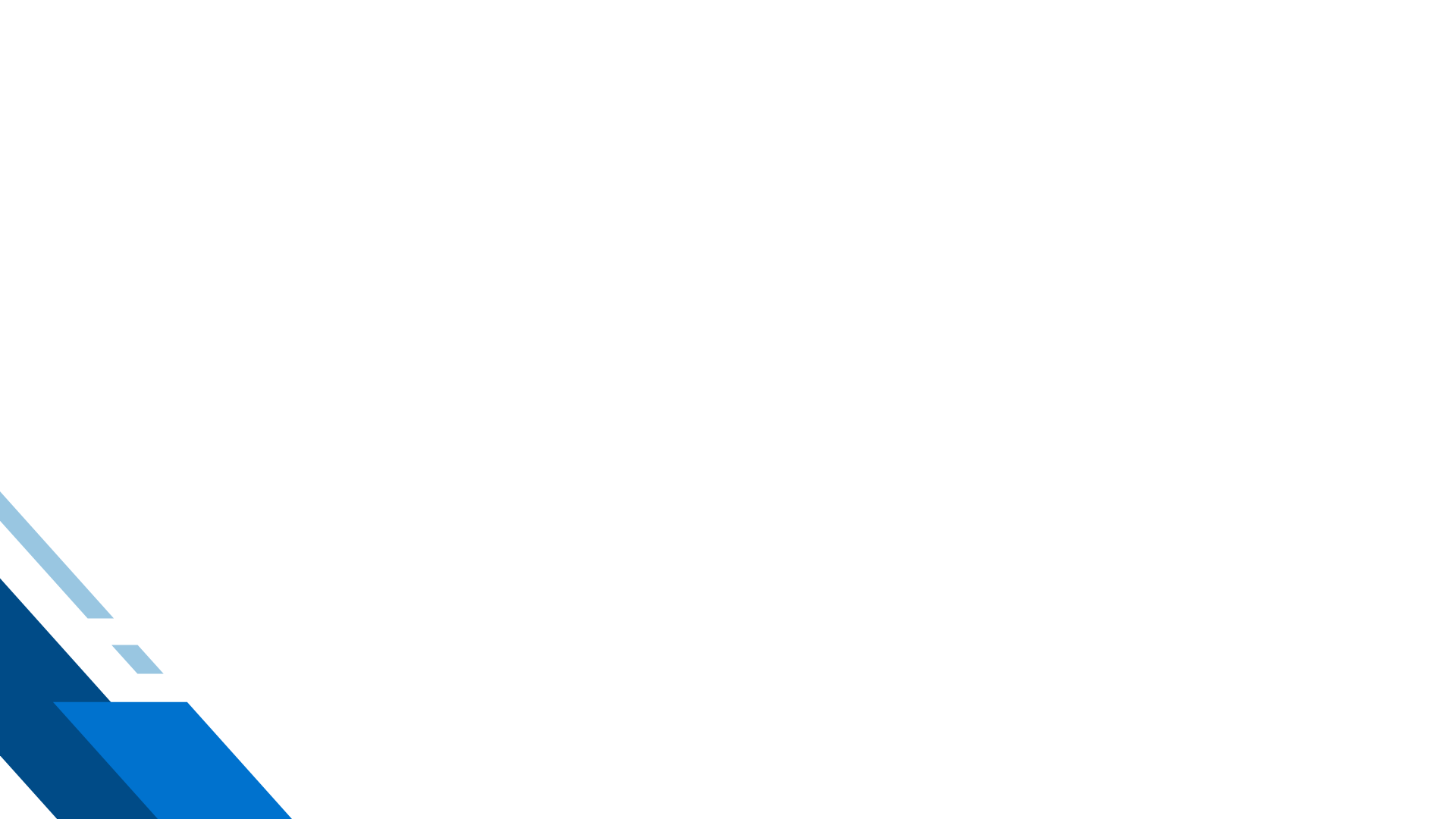 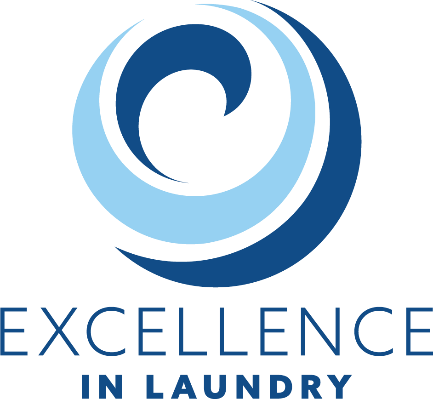 Brand Refresh
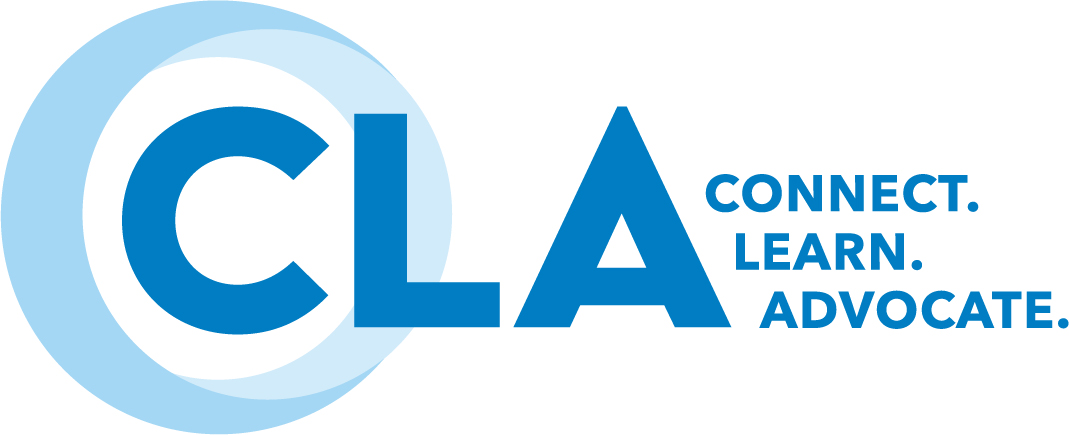 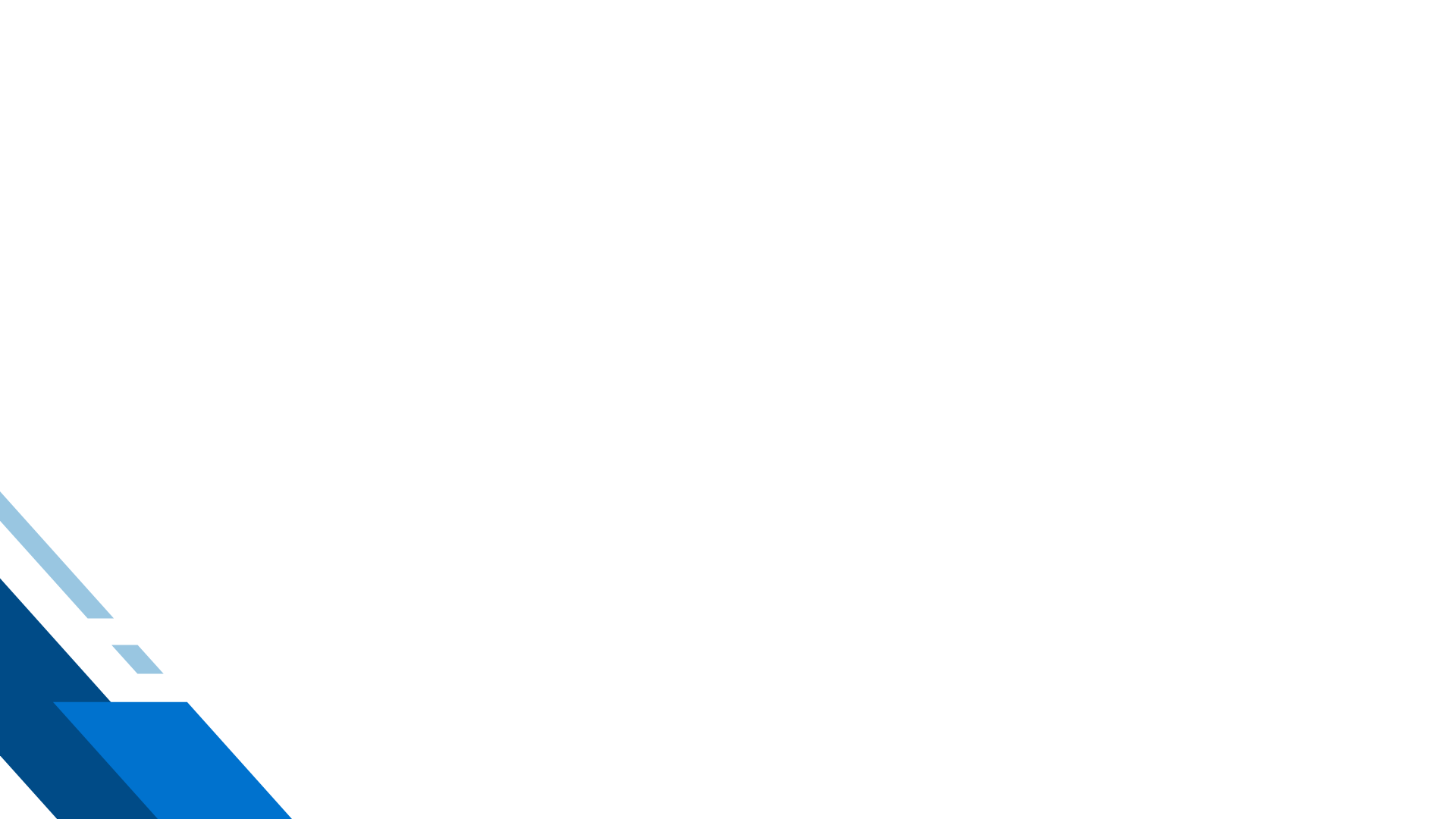 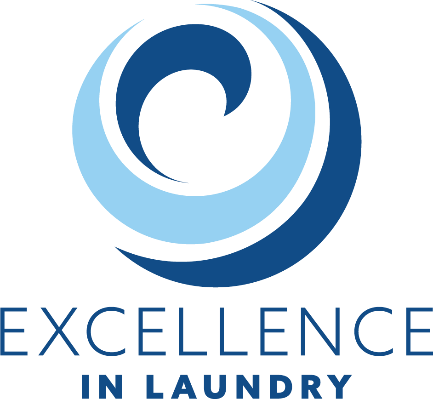 Strategic Priorities
Enhance Value Proposition for Membership
New benefits and programs; more cost-savings and networking opportunities
Frictionless Digital Experience
CRM Platform, Event Registration, Website Refresh
Improvements to Marketing Communications
Agency support into Year 2, PlanetLaundry refresh, social media content
Grow Live Events
New Investor Workshops, WDF Conference, Clean 2025
Implement New Voices Policy Statement
Welcome aligned influencers, consultants and service providers
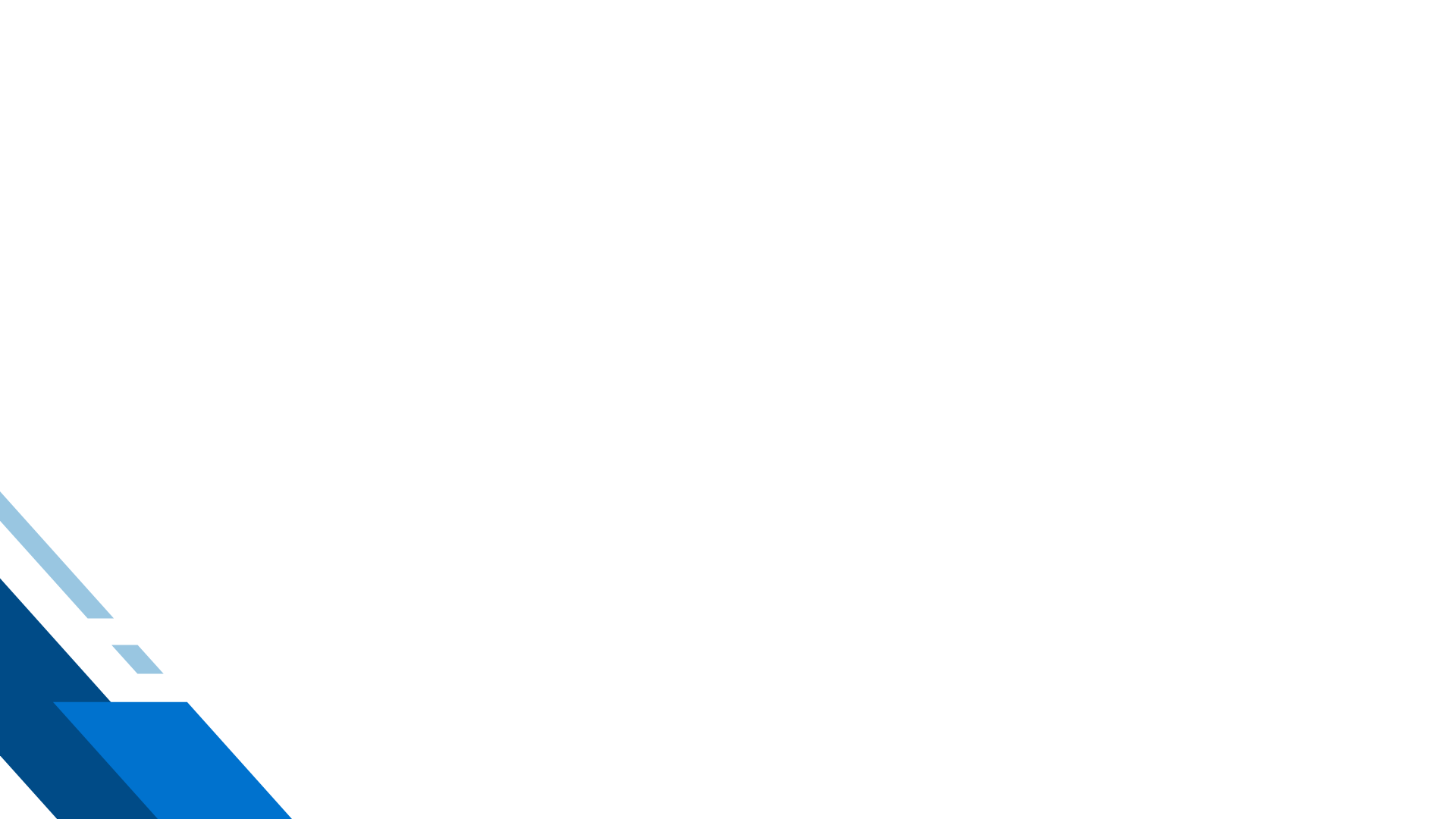 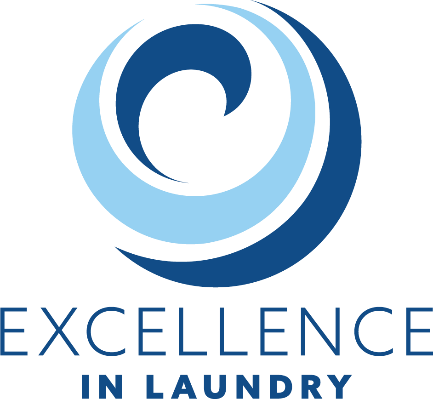 Programs & Benefits
Membership Value Task Force
Premium Cash-Back Credit Card Offering
CLAdvantage Rewards Program
Peer-to-Peer/Mastermind Pilot
Women’s Laundry Network
Industry Advisory Council
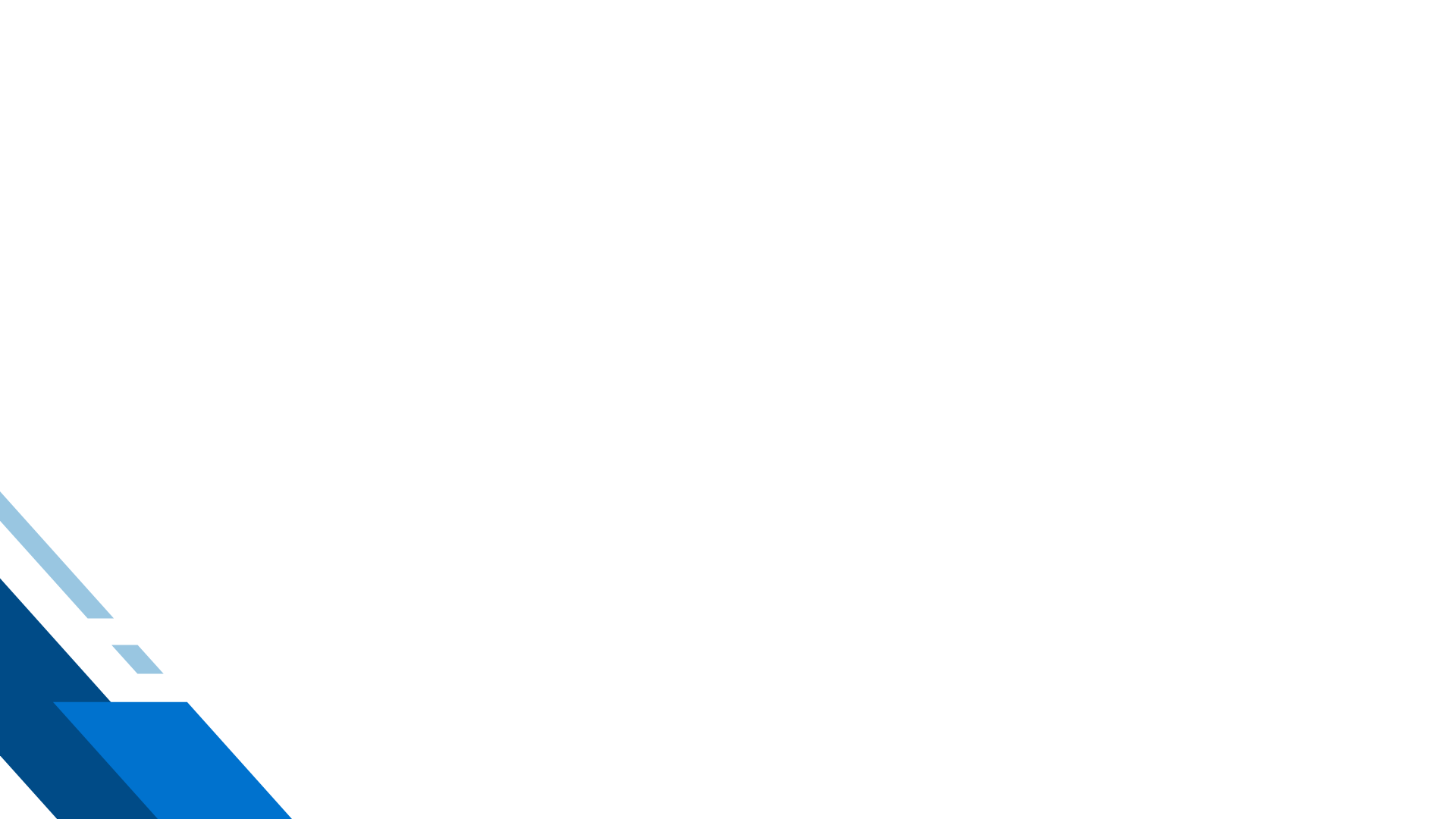 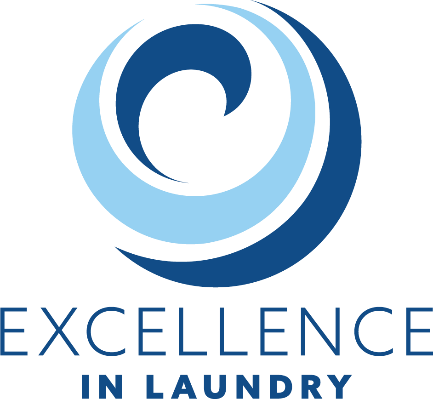 Advocacy Update
2023-2024 Issues:
Microfiber Filtration Requirements
California Win!
Illinois Win – for now…
Sales Tax Exemption Protection
Win in Nebraska
Win/Clarification in Kentucky
Monitoring Maryland, Alaska
NJ DOL  Strategic Enforcement on Laundromat Industry
DOE regulation of Commercial Dryers
Natural Gas access in new commercial buildings
NYC – Laundry Advisory Task Force – set to disband in 2024
Extra Thanks to our ELITE Strategic Corporate Ally Partners:  Alliance Laundry Systems, cents, Dexter Laundry, Girbau North America
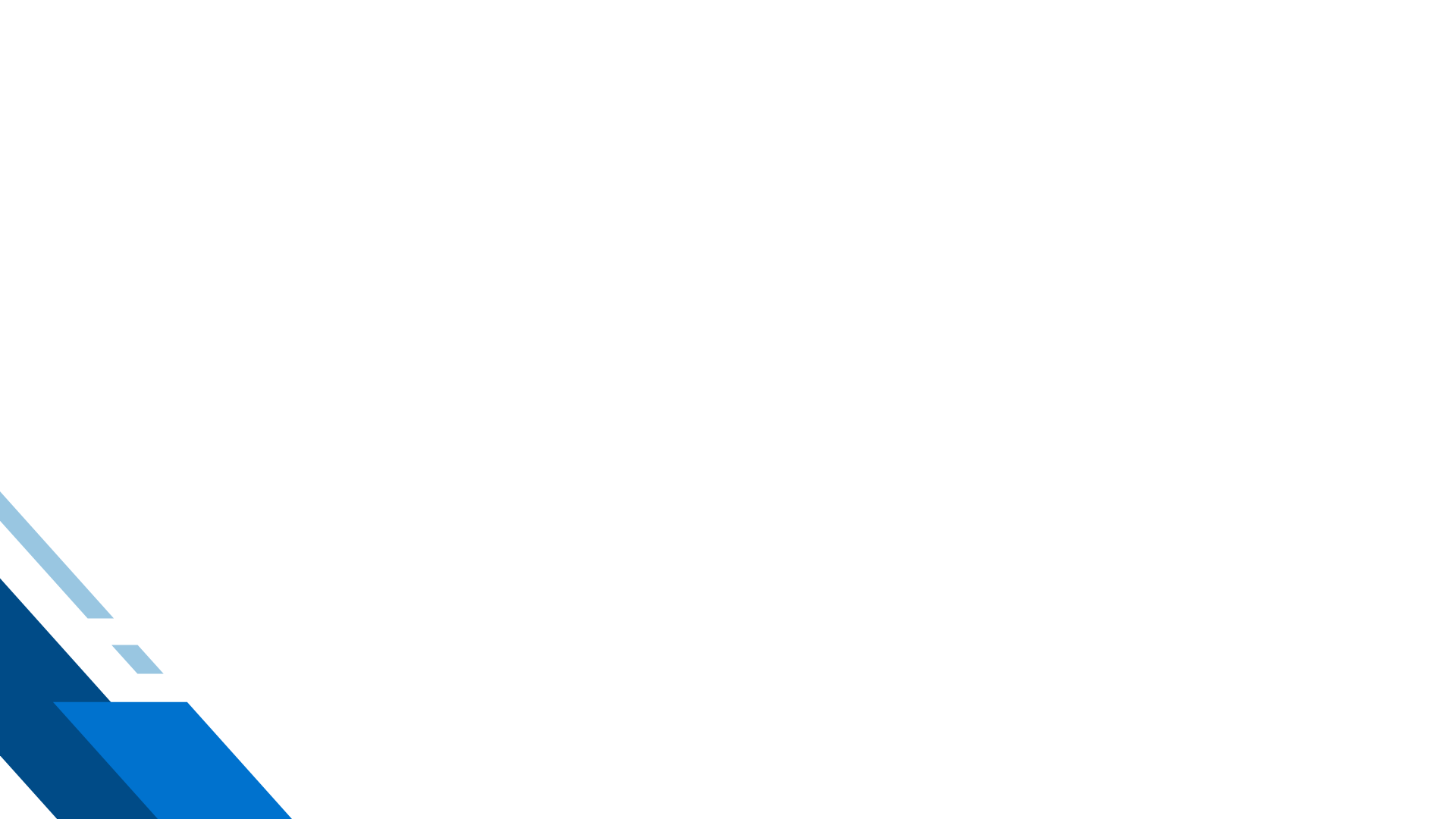 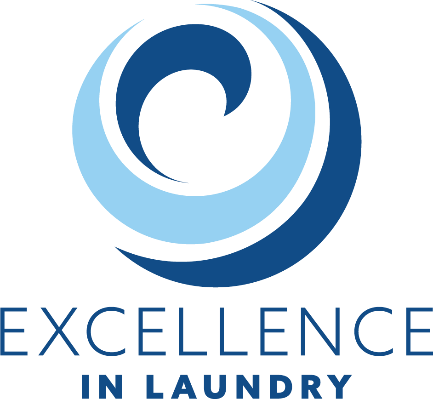 Industry Advisory Council
The CLA Industry Advisory Council will pursue a mission of collaboration toward promoting progress on behalf of the laundromat industry in the following areas of focus:  
Provide leadership and guidance to CLA in pursuing its legislative and regulatory advocacy on behalf of the commercial laundry market. 
Promote the essential community value of efficient, affordable and readily available laundry services to a diversified demographic.
Serve as ‘voice of the market’ by leveraging subject matter expertise to create valuable content regarding emerging trends for the industry. 
Exercise thought leadership by identifying best practices for laundromat operation, offering a vetted and responsible vision of first-time laundromat ownership to potential investors – and otherwise promote CLA as the authoritative and preeminent resource for the industry.
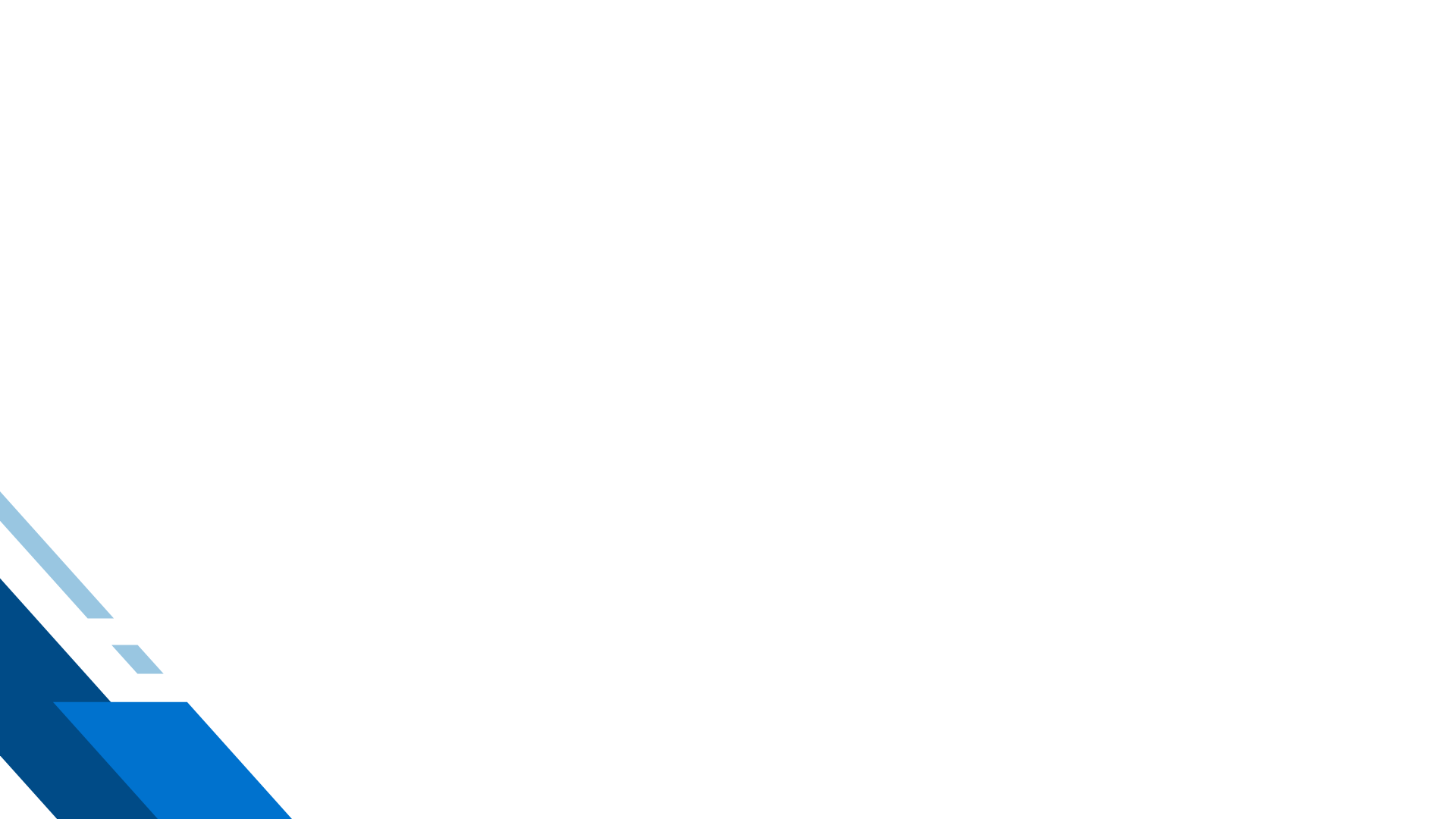 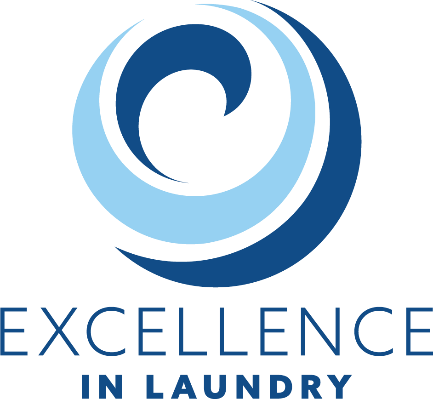 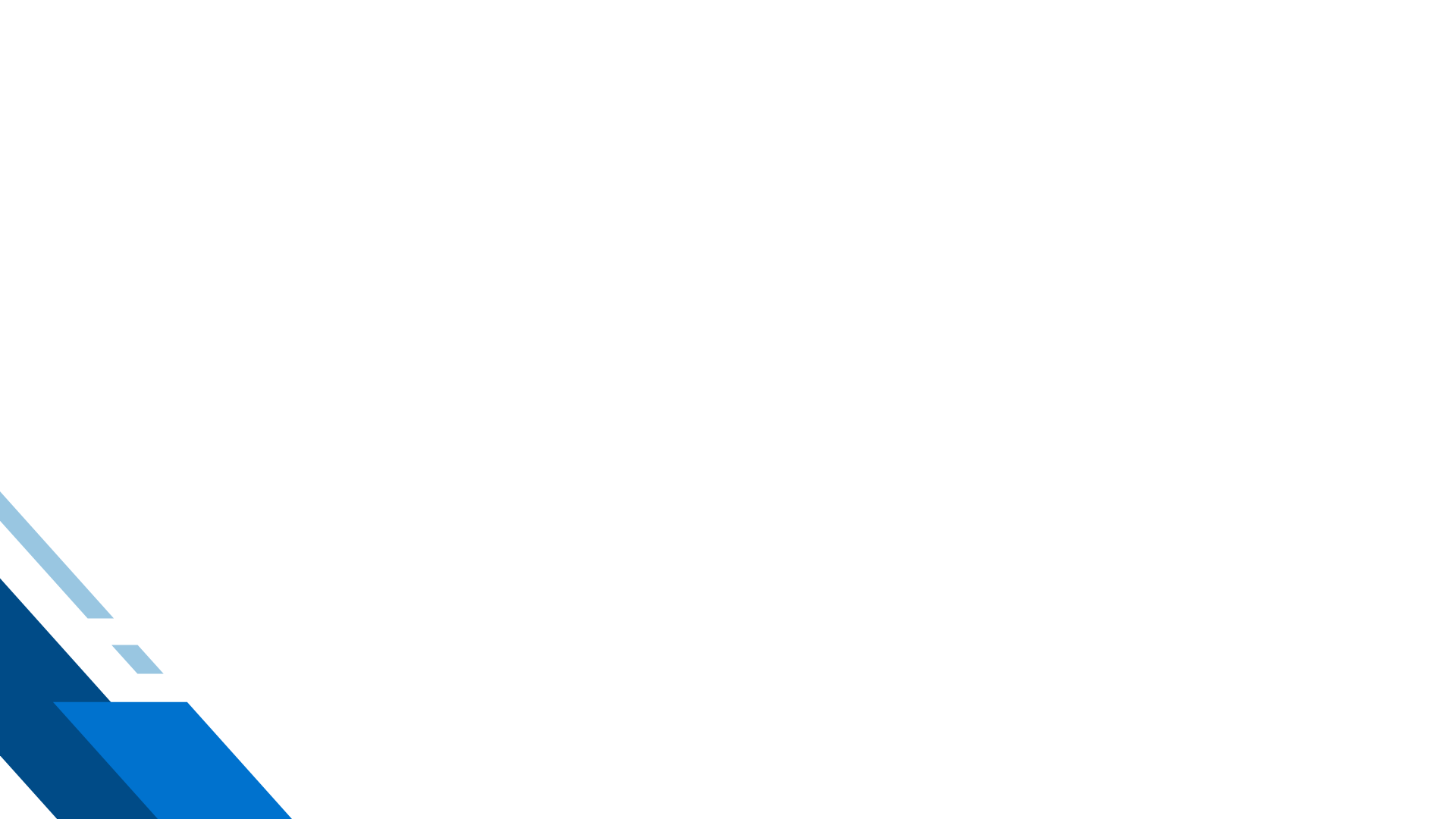 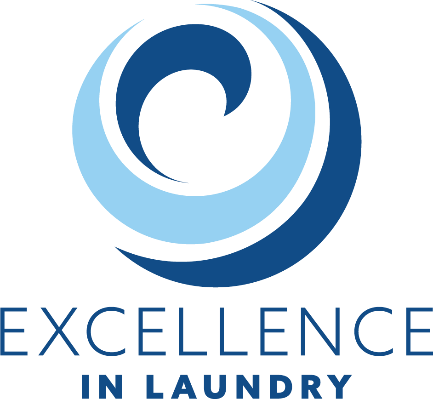 LaundryCares Foundation
News Story on Recent Free Literacy & Laundry Day Event: https://spectrumnews1.com/wi/milwaukee/news/2024/03/13/milwaukee--mighty-small-moments--learning
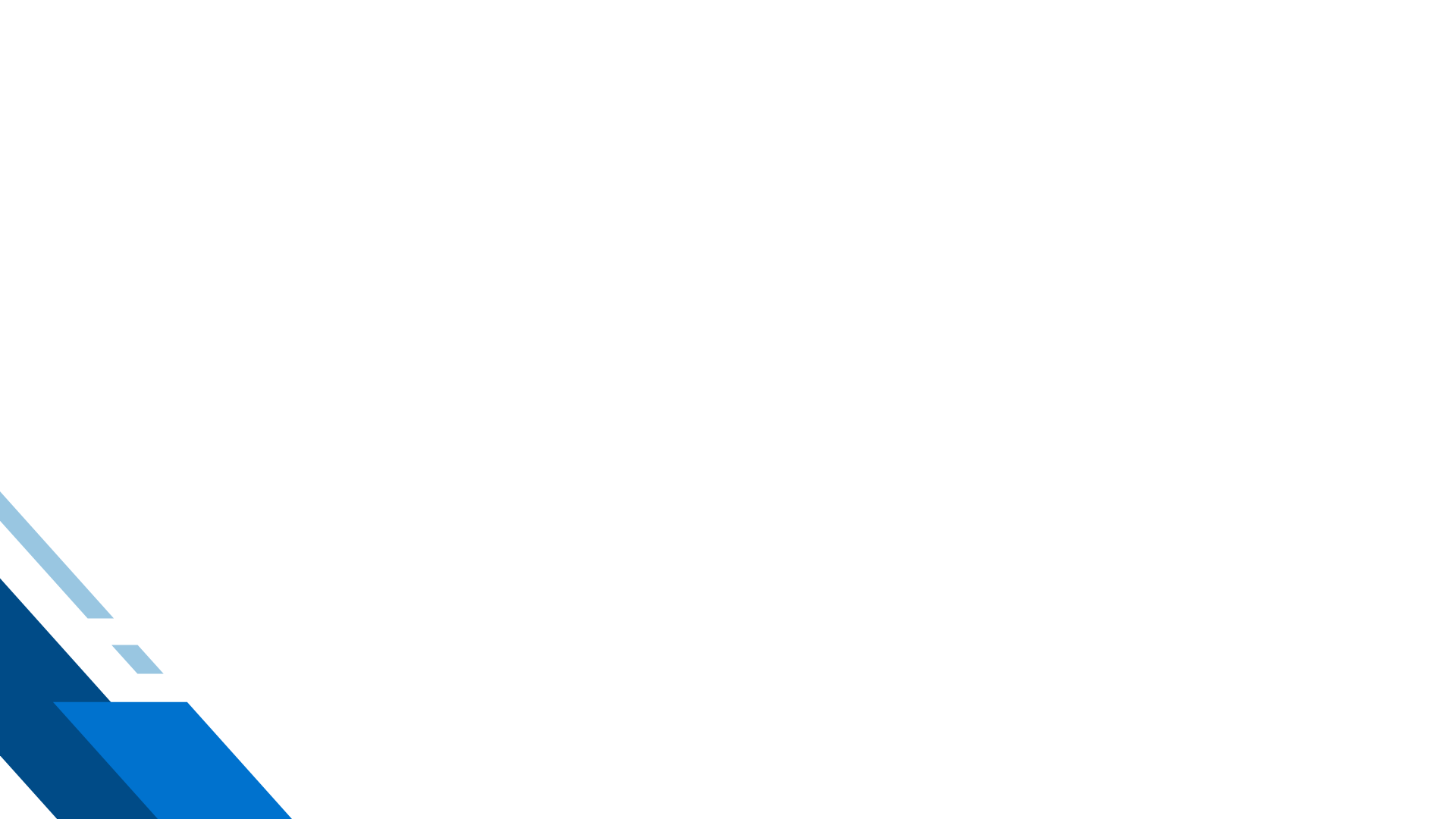 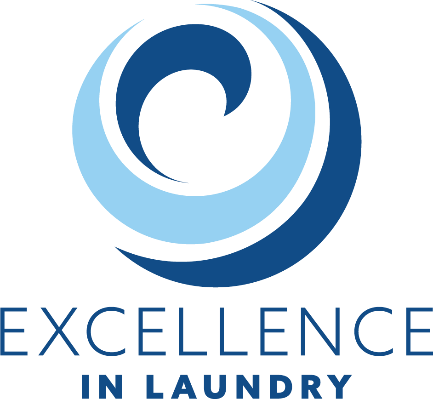 Sponsorship Contributions
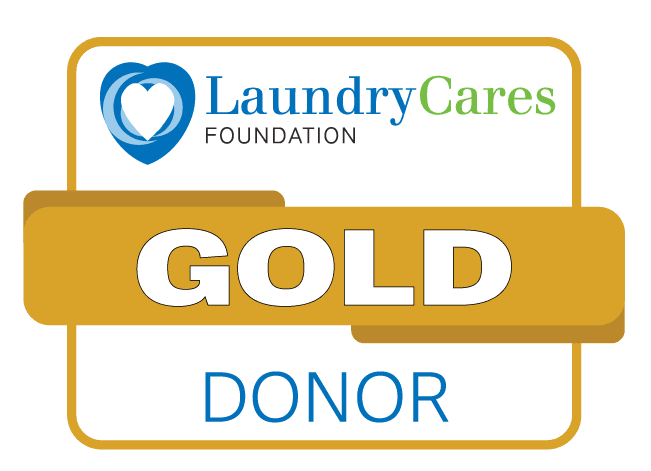 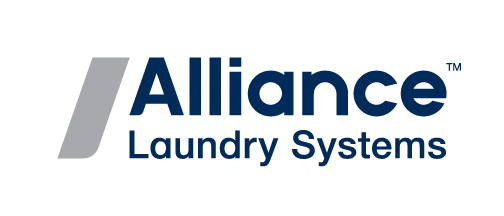 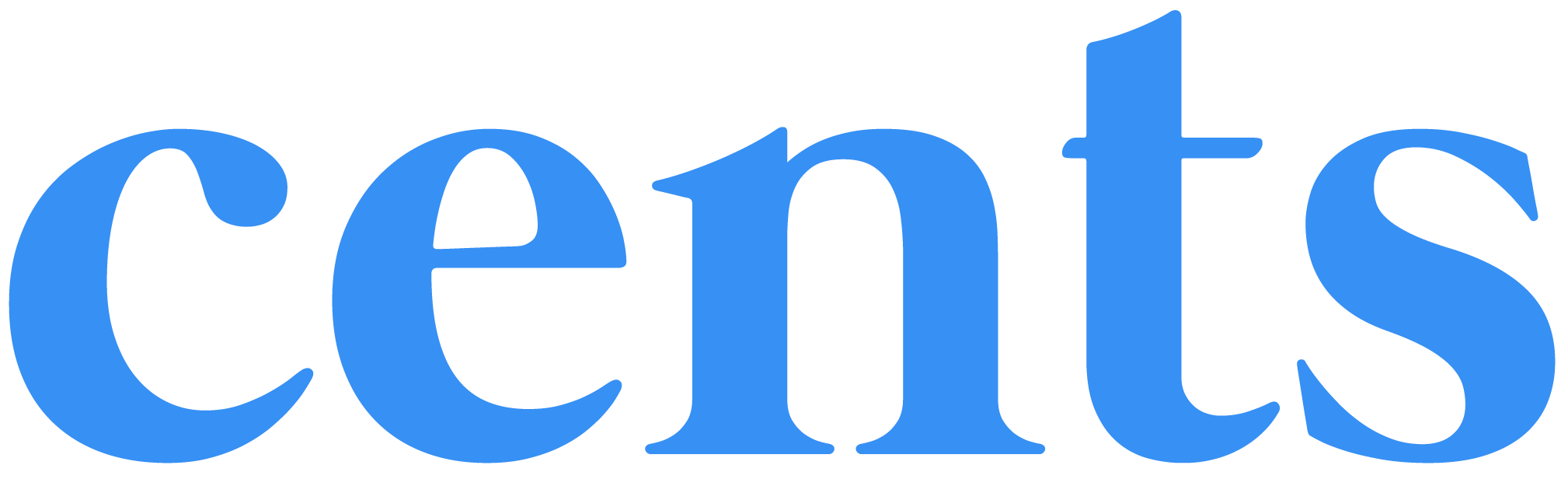 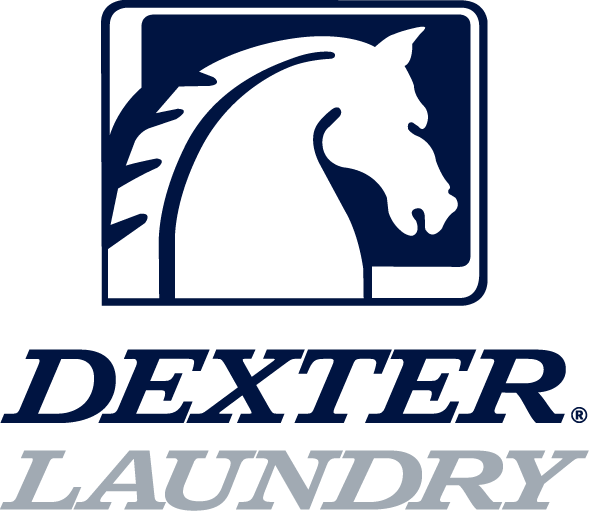 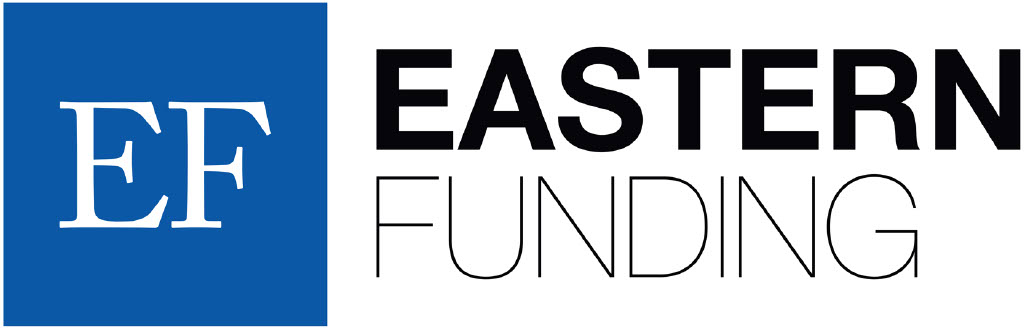 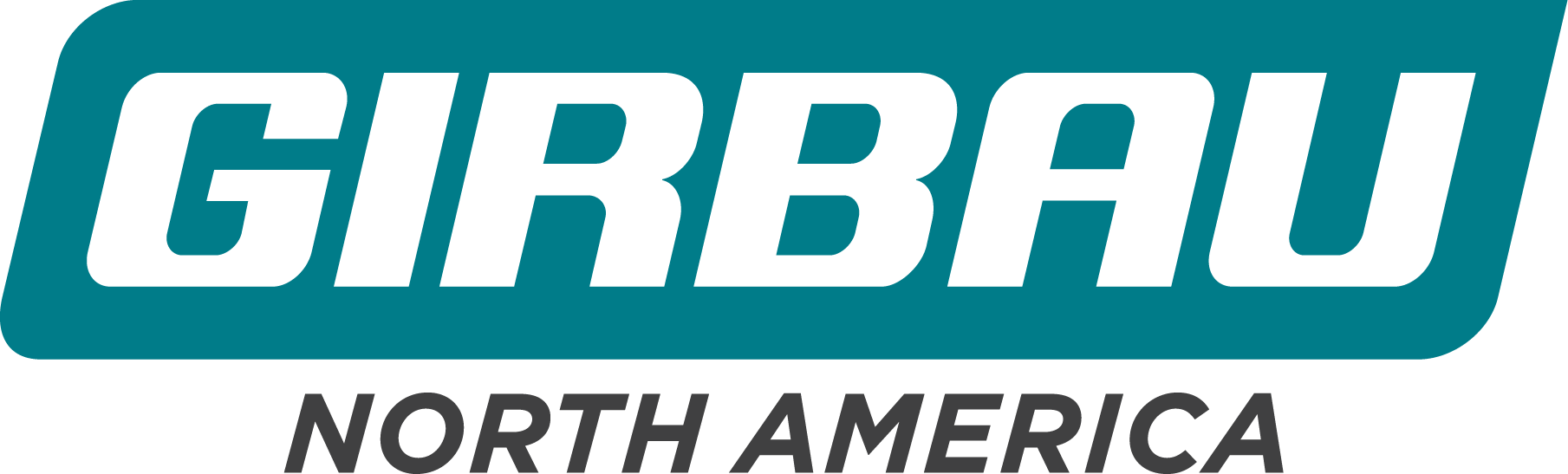 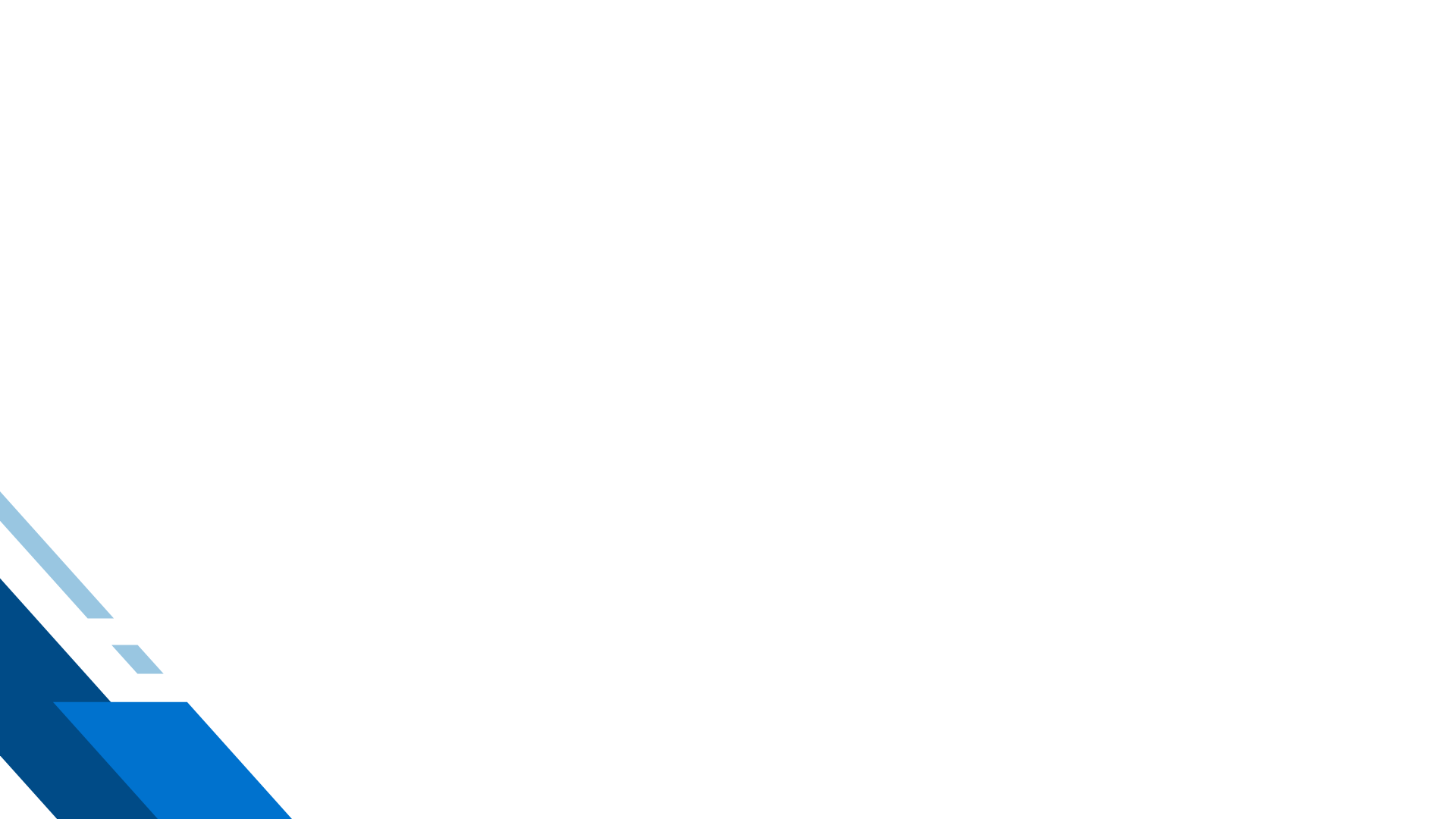 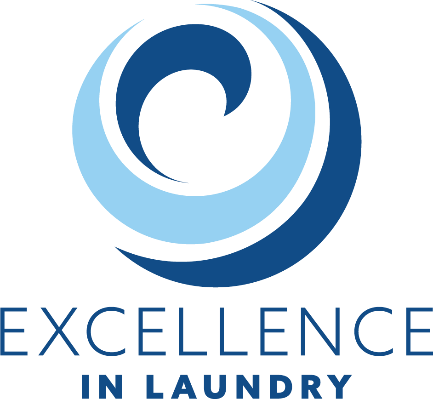 Sponsorship Contributions
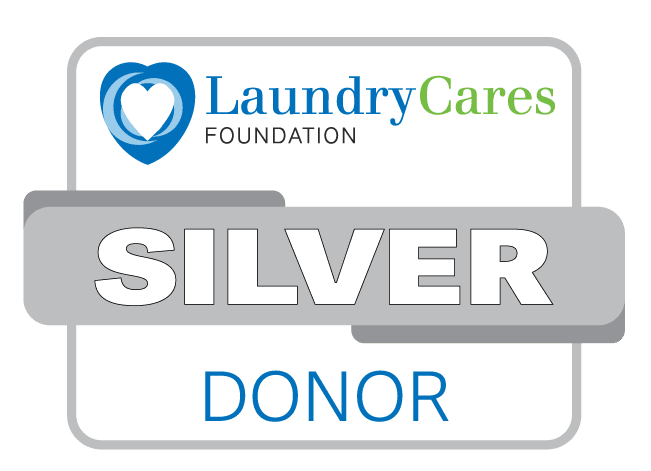 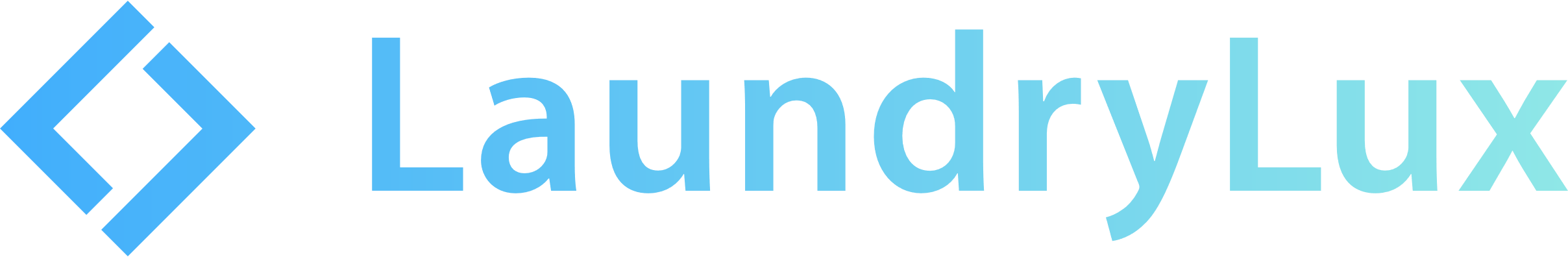 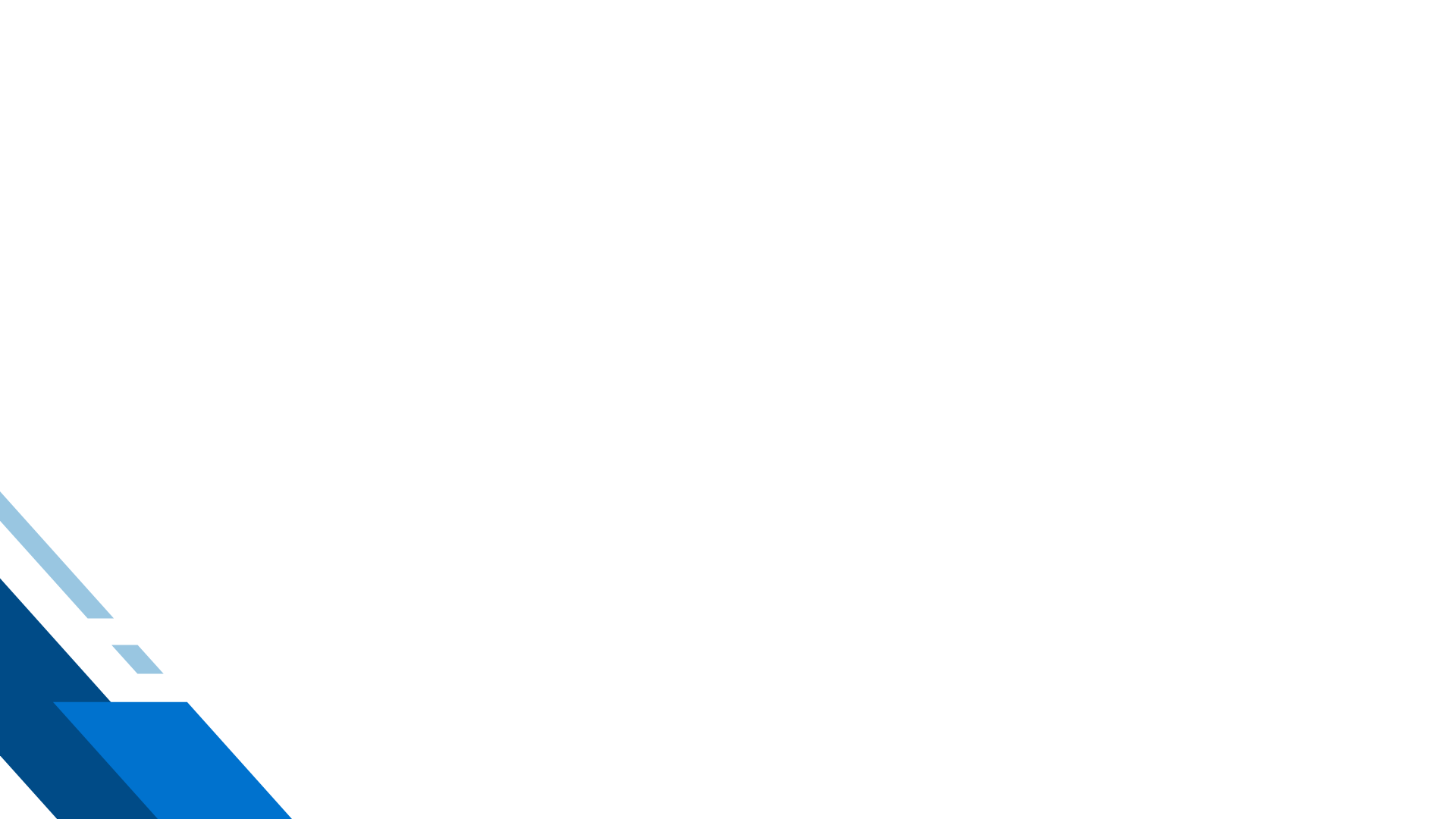 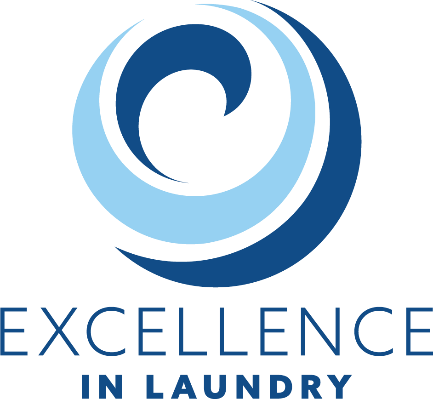 In-Kind Donors
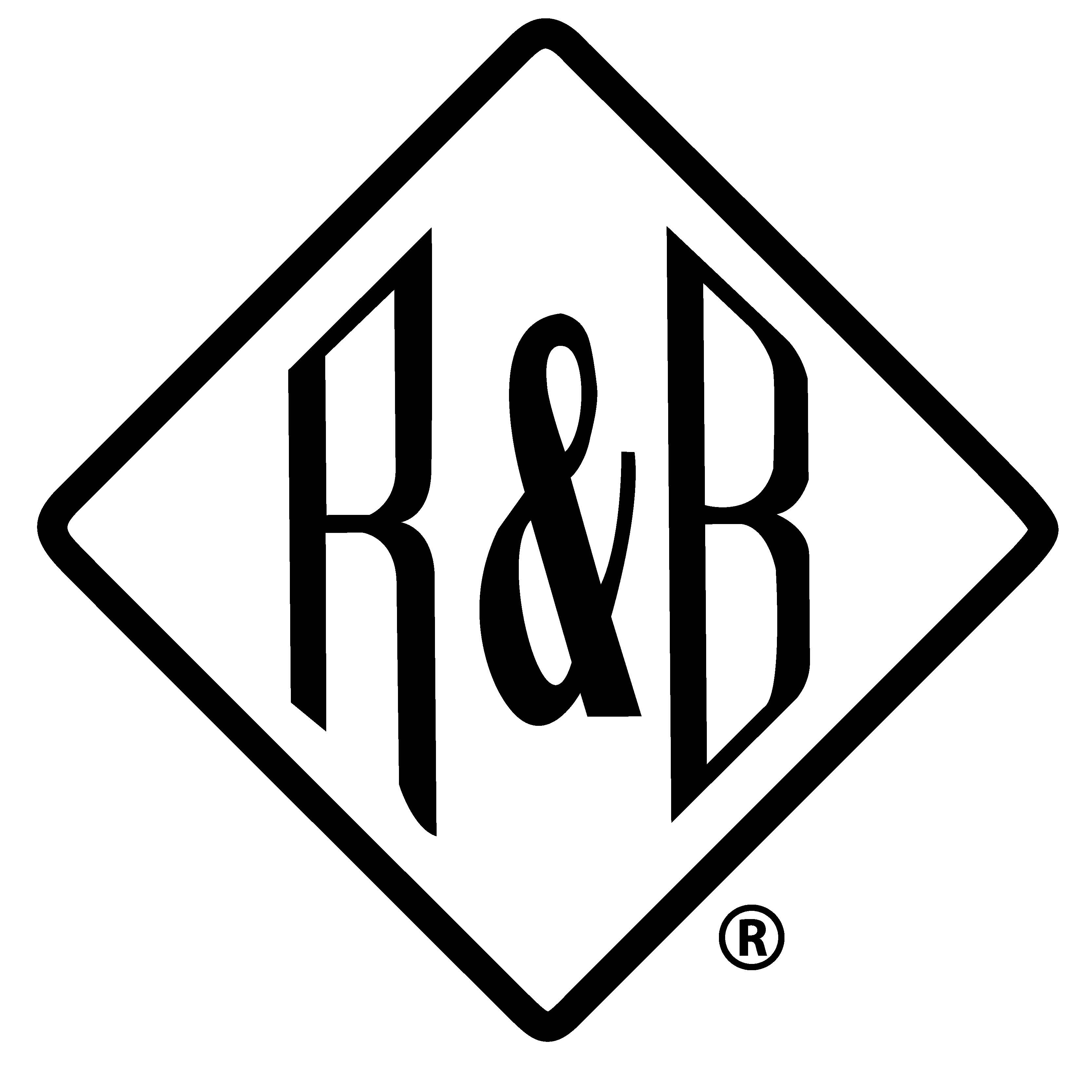 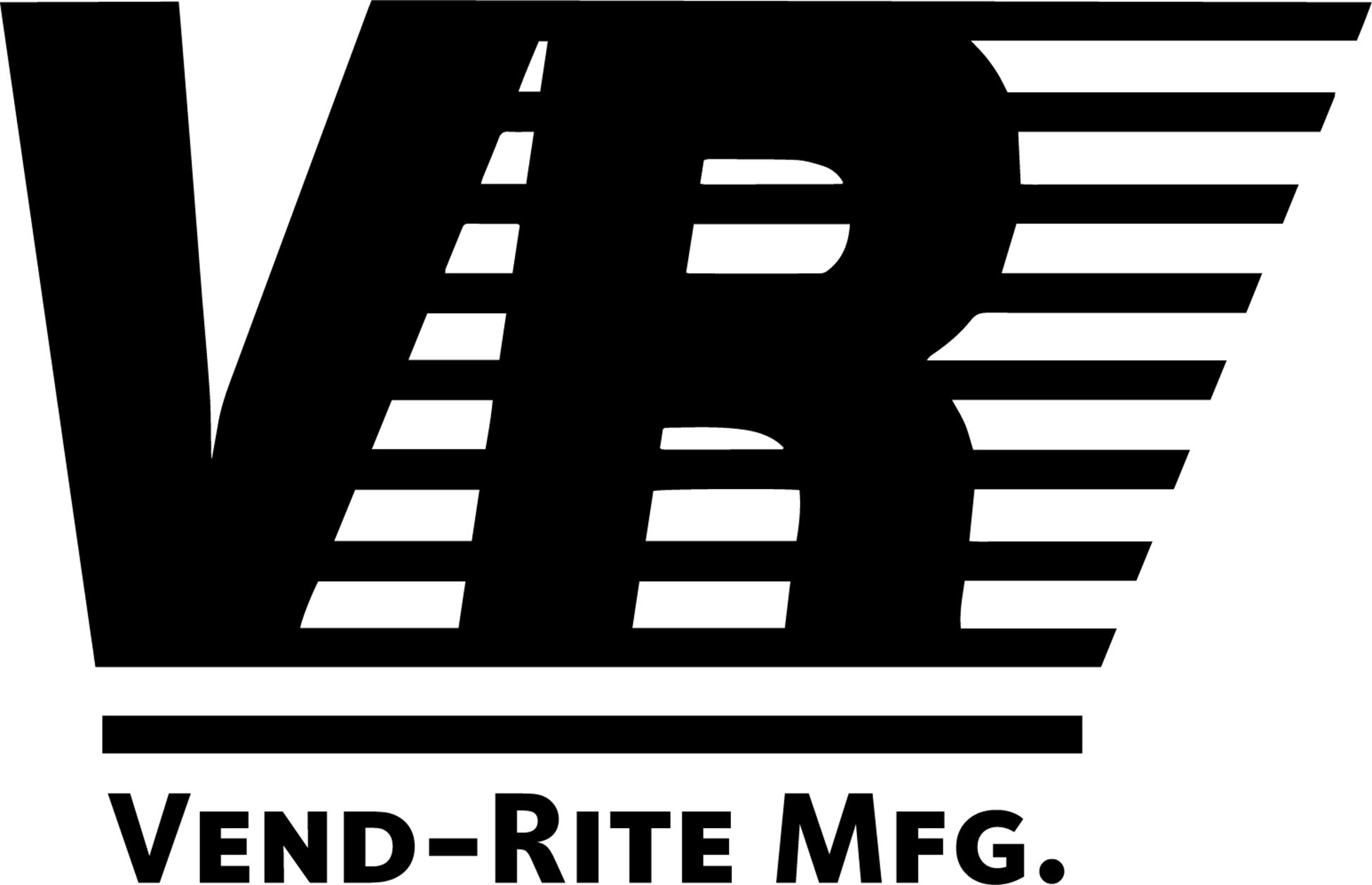 RYAN SPICER
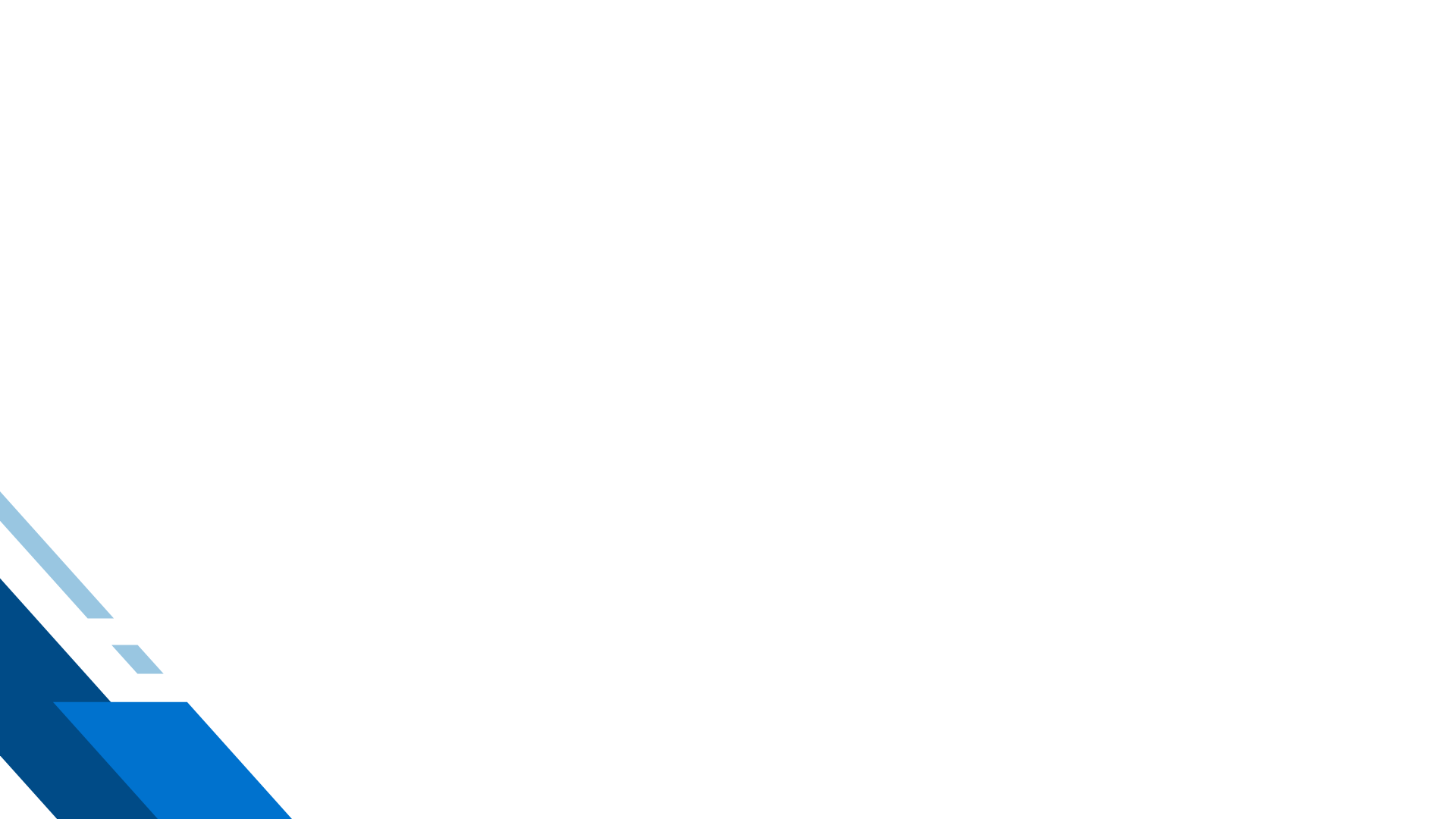 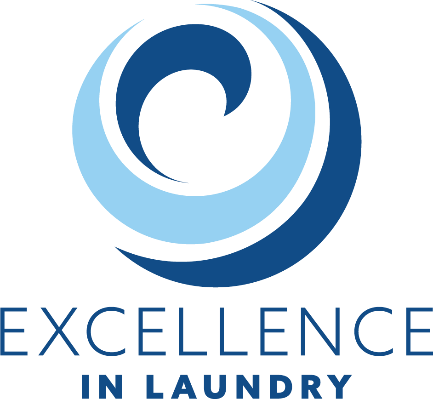 LaundryCares Foundation
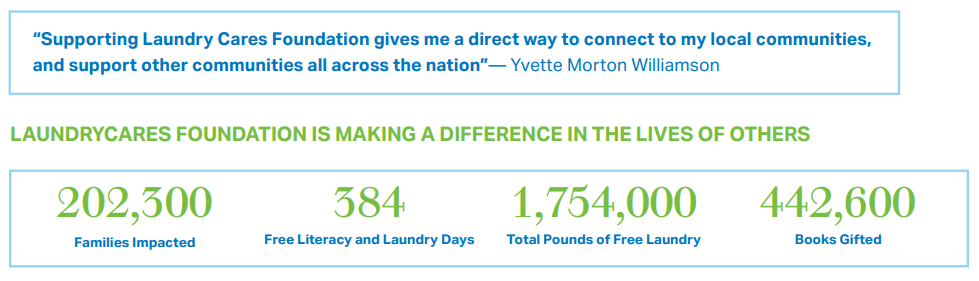 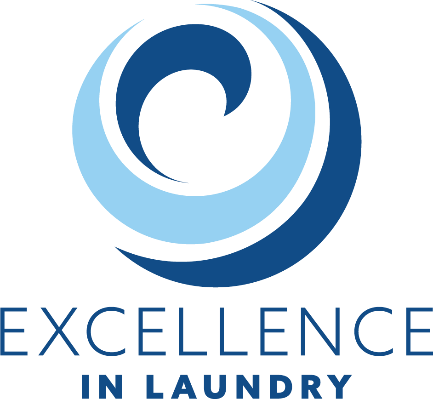 Peer Testimonials
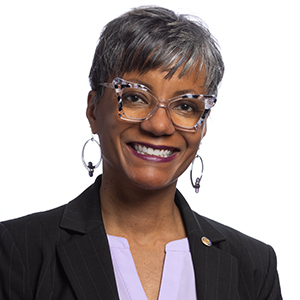 Yvette Morton Williams
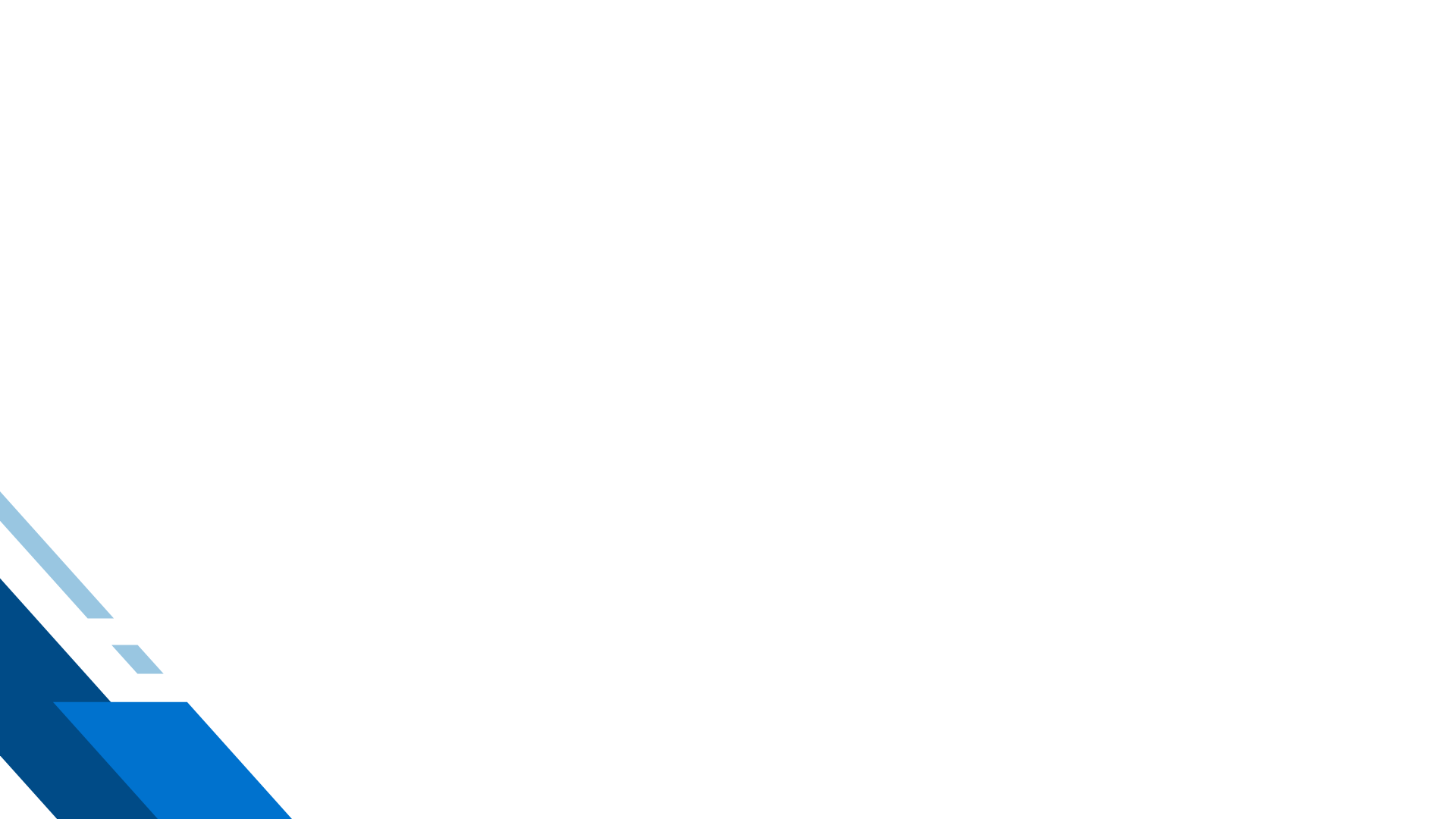 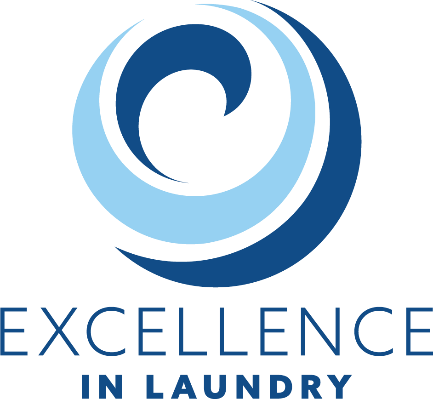 LaundryCares Foundation
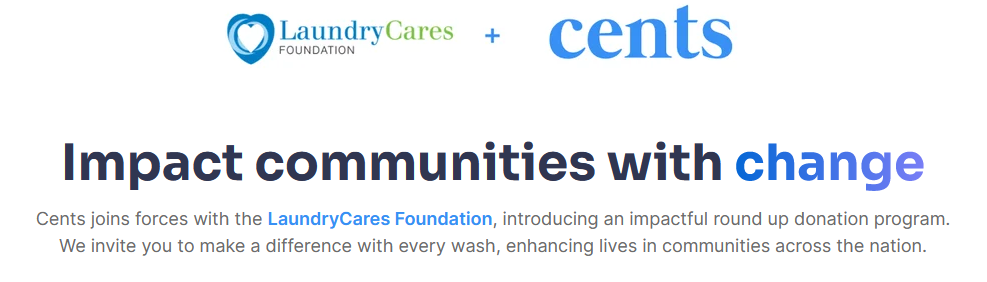 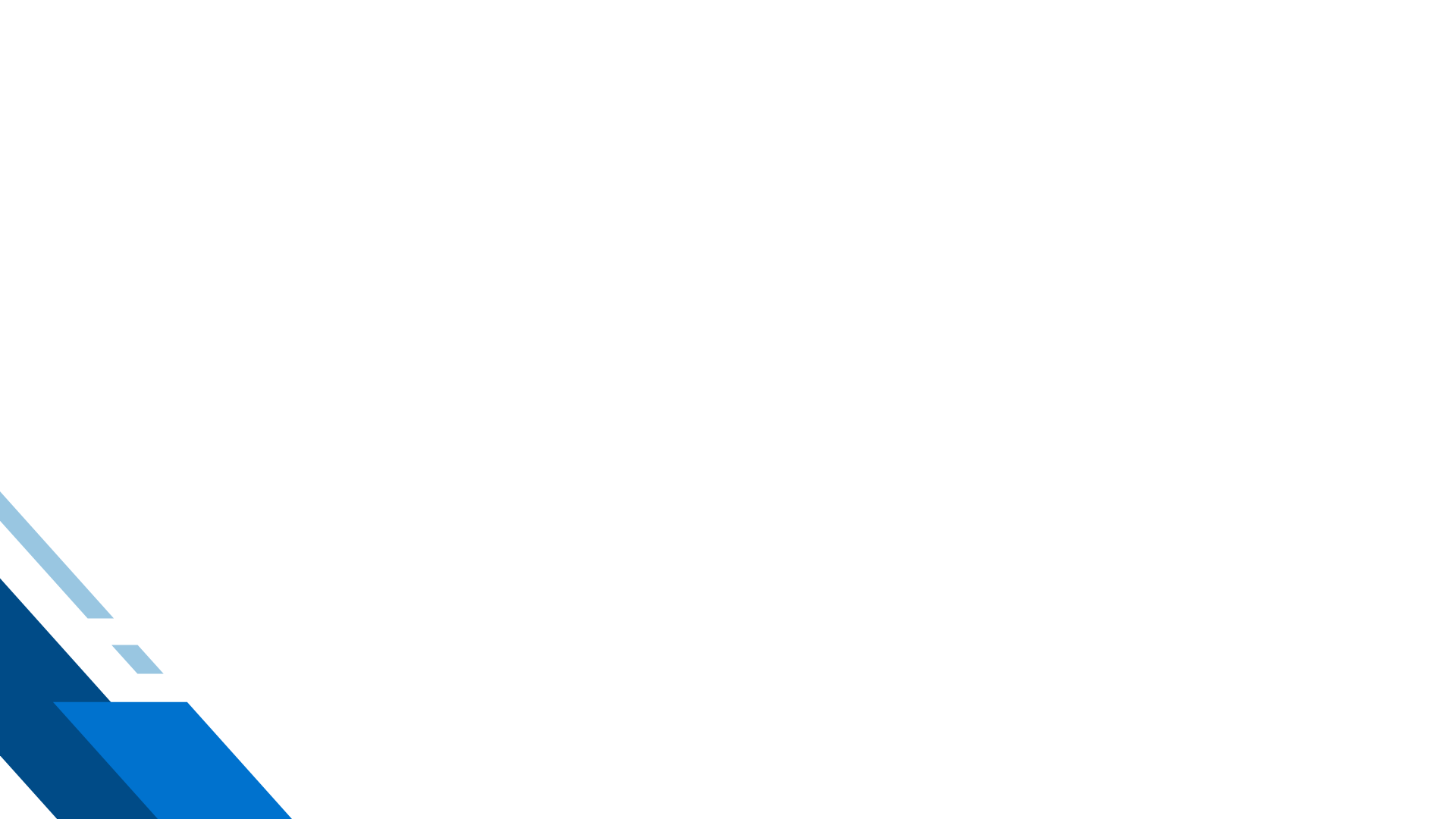 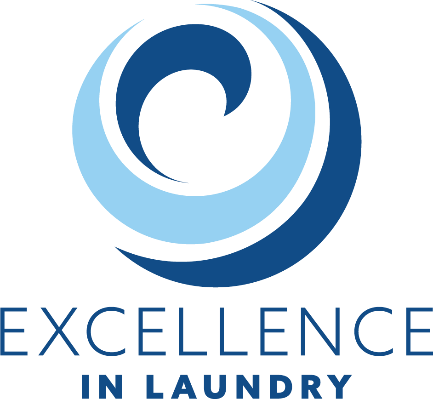 Commitments to Action
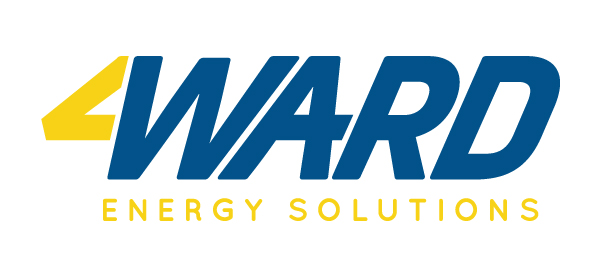 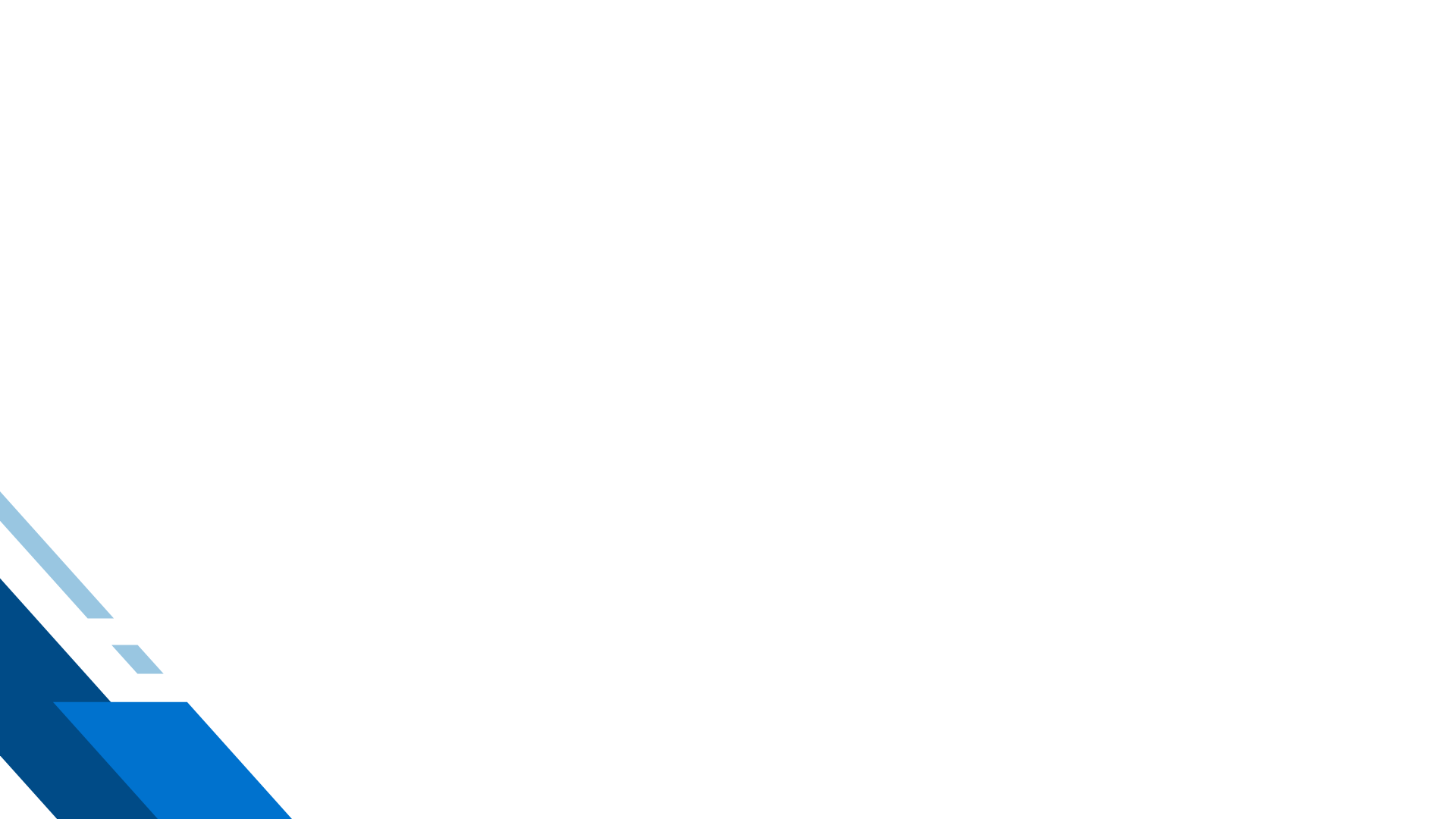 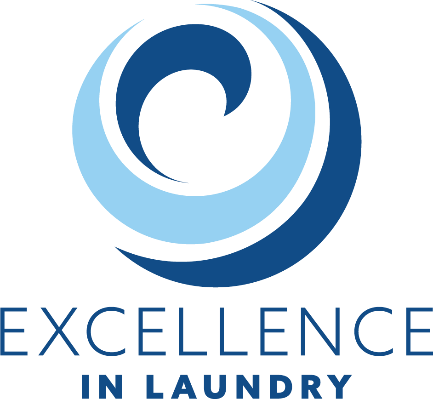 Peer Testimonials
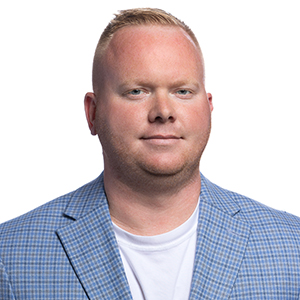 Ryan Spicer
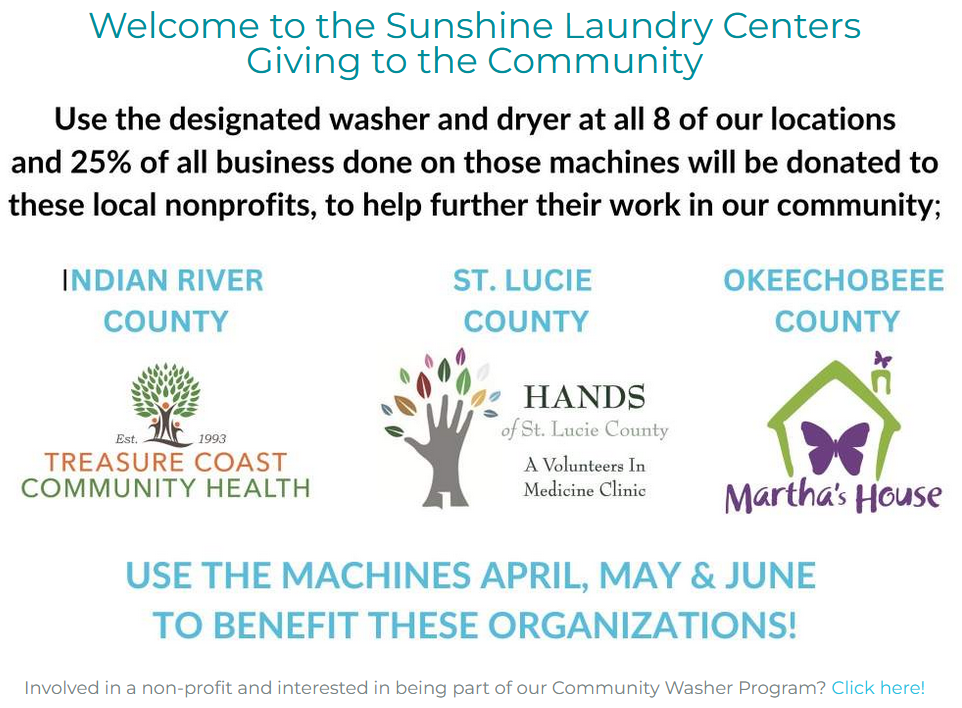 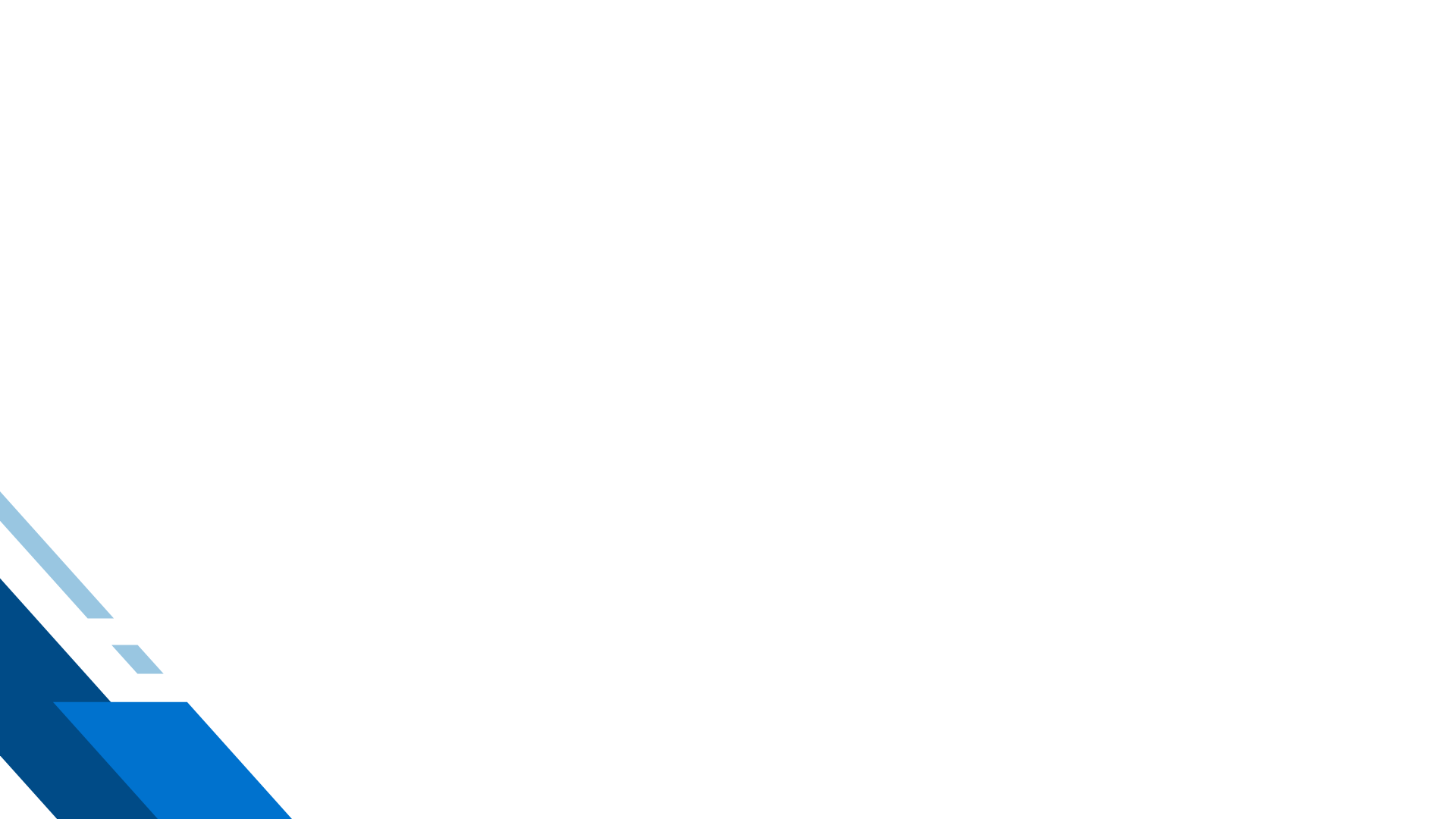 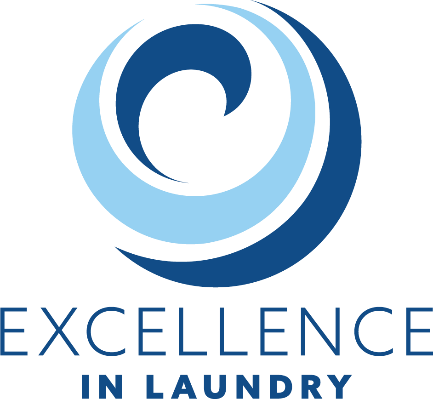 Tom Rhodes
Sunshine Laundry Centers
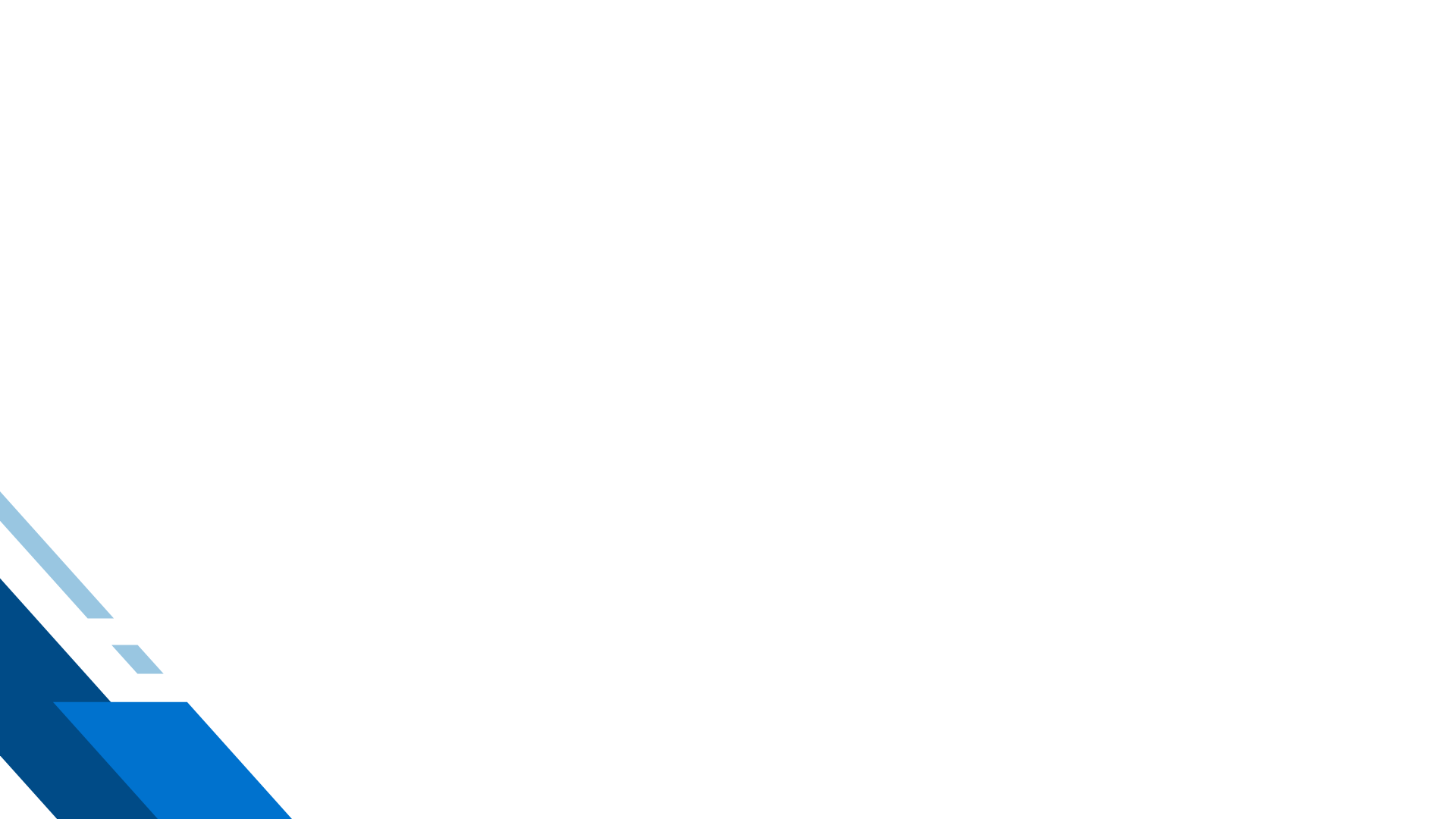 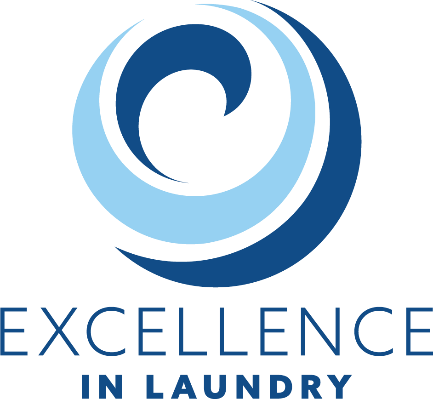 Peer Testimonials
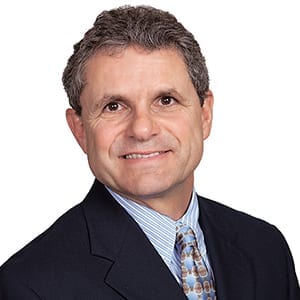 Brian Grell
President
LaundryCares Foundation
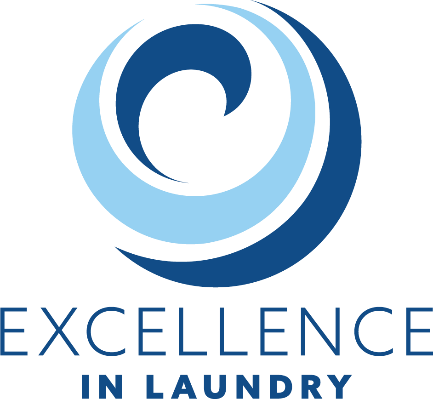 Commitments to Action
Donate
Install an RPL space
Join LCF Network
www.laundrycares.org
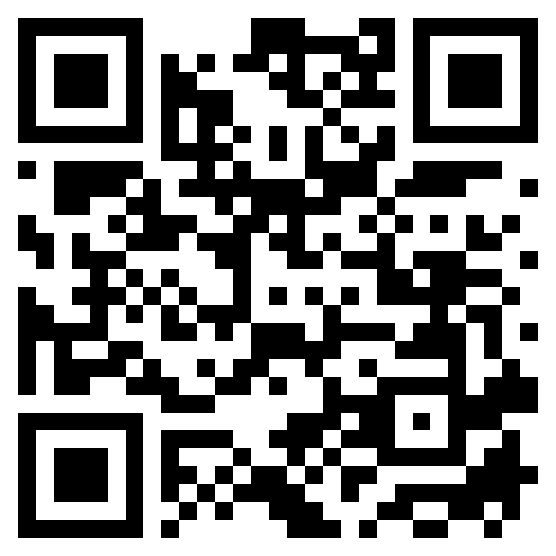 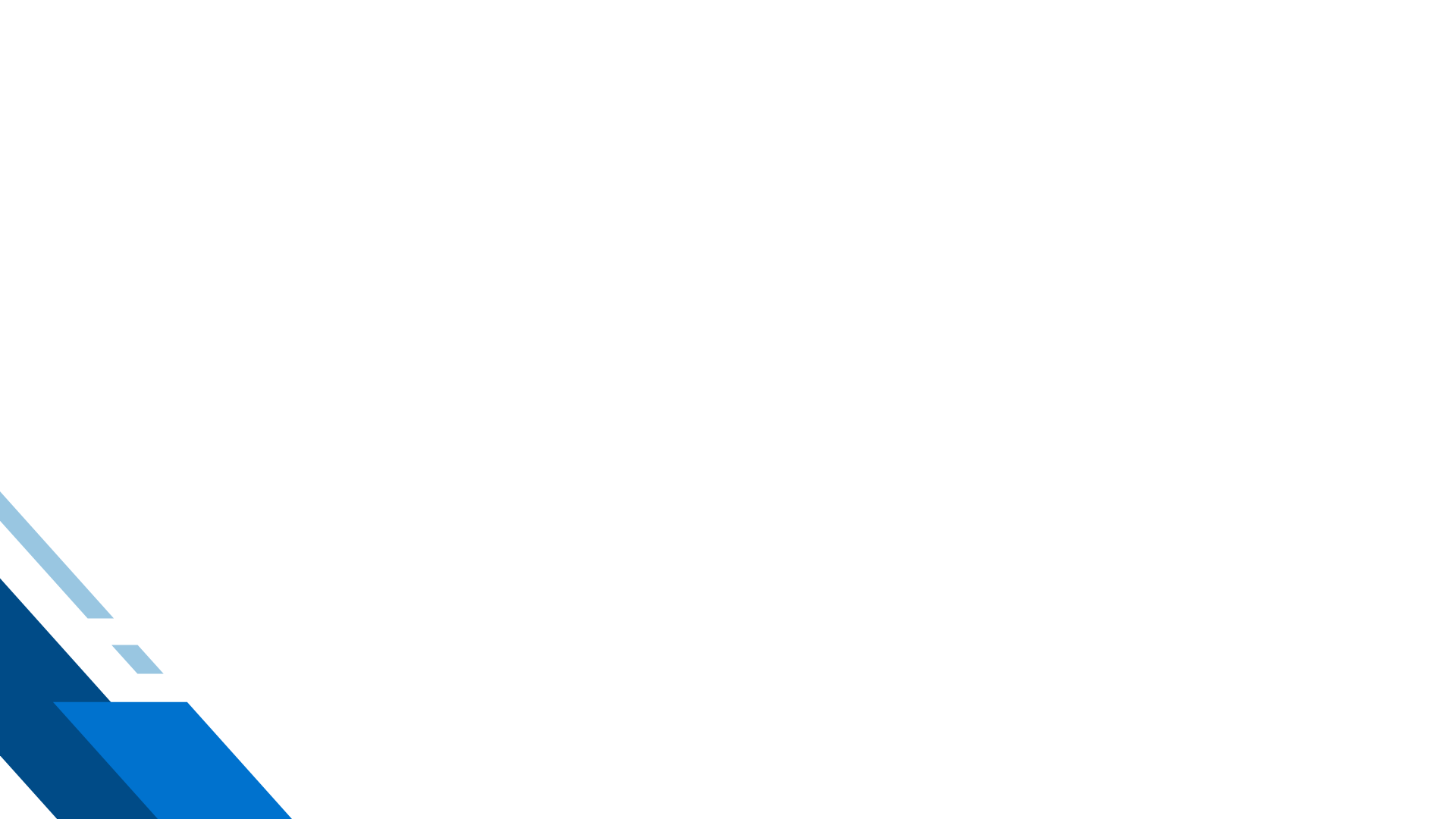 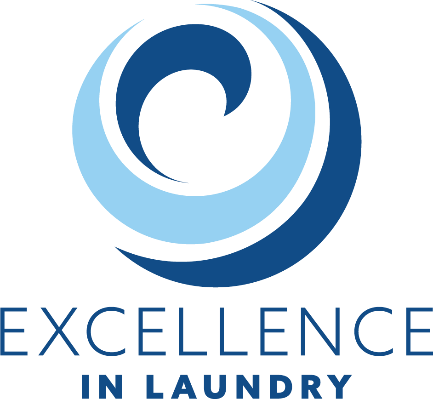 LaundryCares Foundation
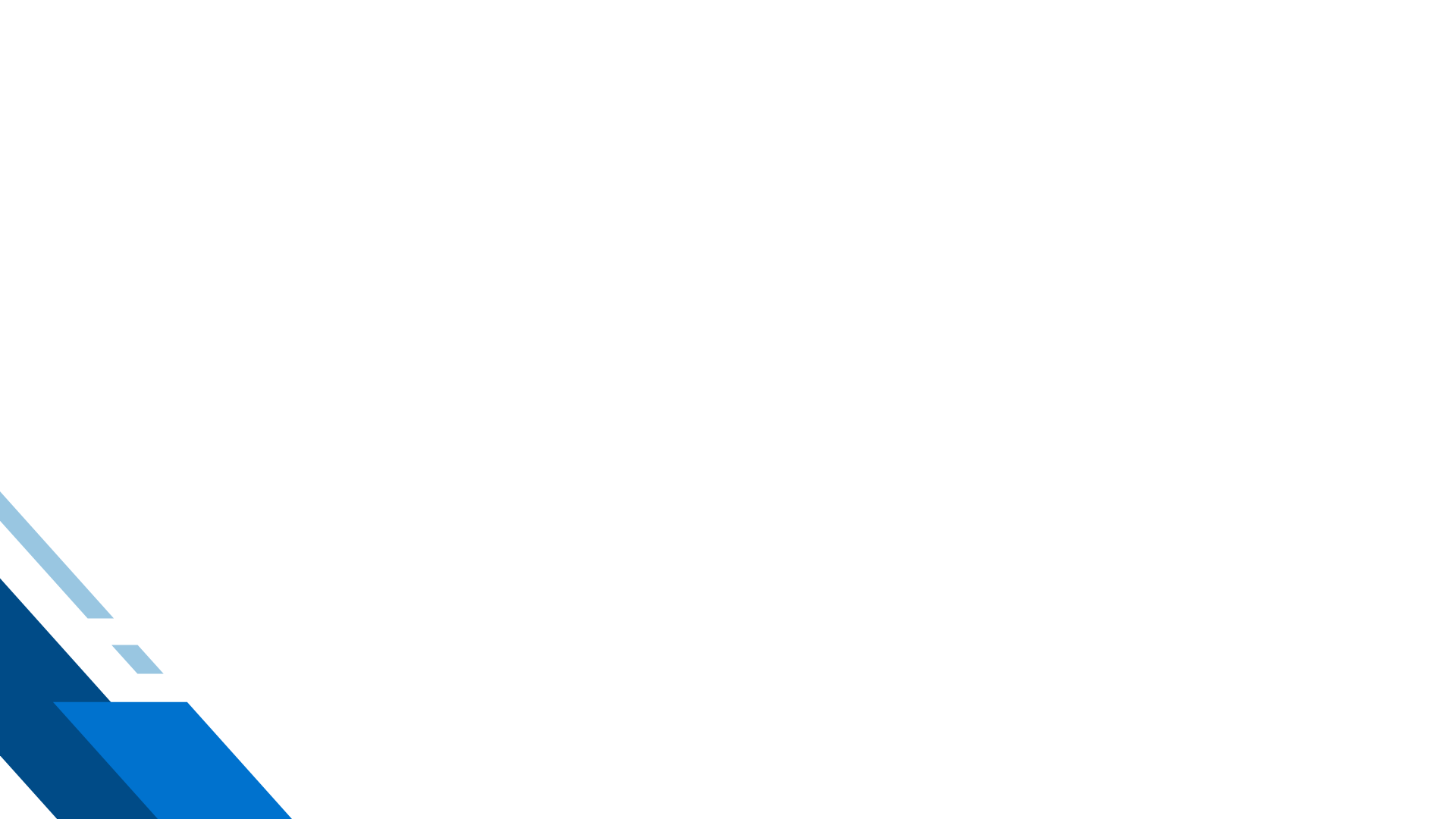 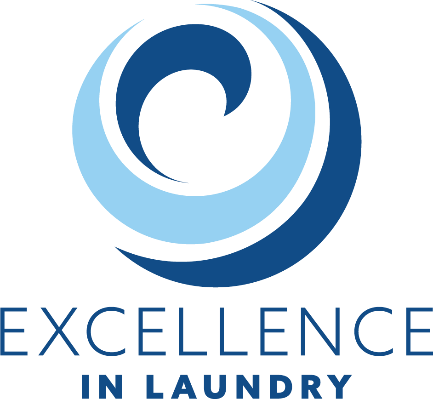 Bylaws Change
ARTICLE VI – Directors, Section 1
The ratio of voting Directors representing Active members which are manufacturers, distributors, operators, and others conducting business or professional activities related to the self-service laundry industry shall be determined by the Board of Directors as required, provided that at least 50% of the total number of Directors shall be store owner operators, and at least two (2) Directors shall be manufacturers, at least two (2) Directors shall be service providers, and at least two (2) Directors shall be distributors. not to exceed 50% less than three (3) voting Board members representing each of the manufacturers and distributors group, and in no case shall there be less than 50% of the total Board represented by the store owner operators.
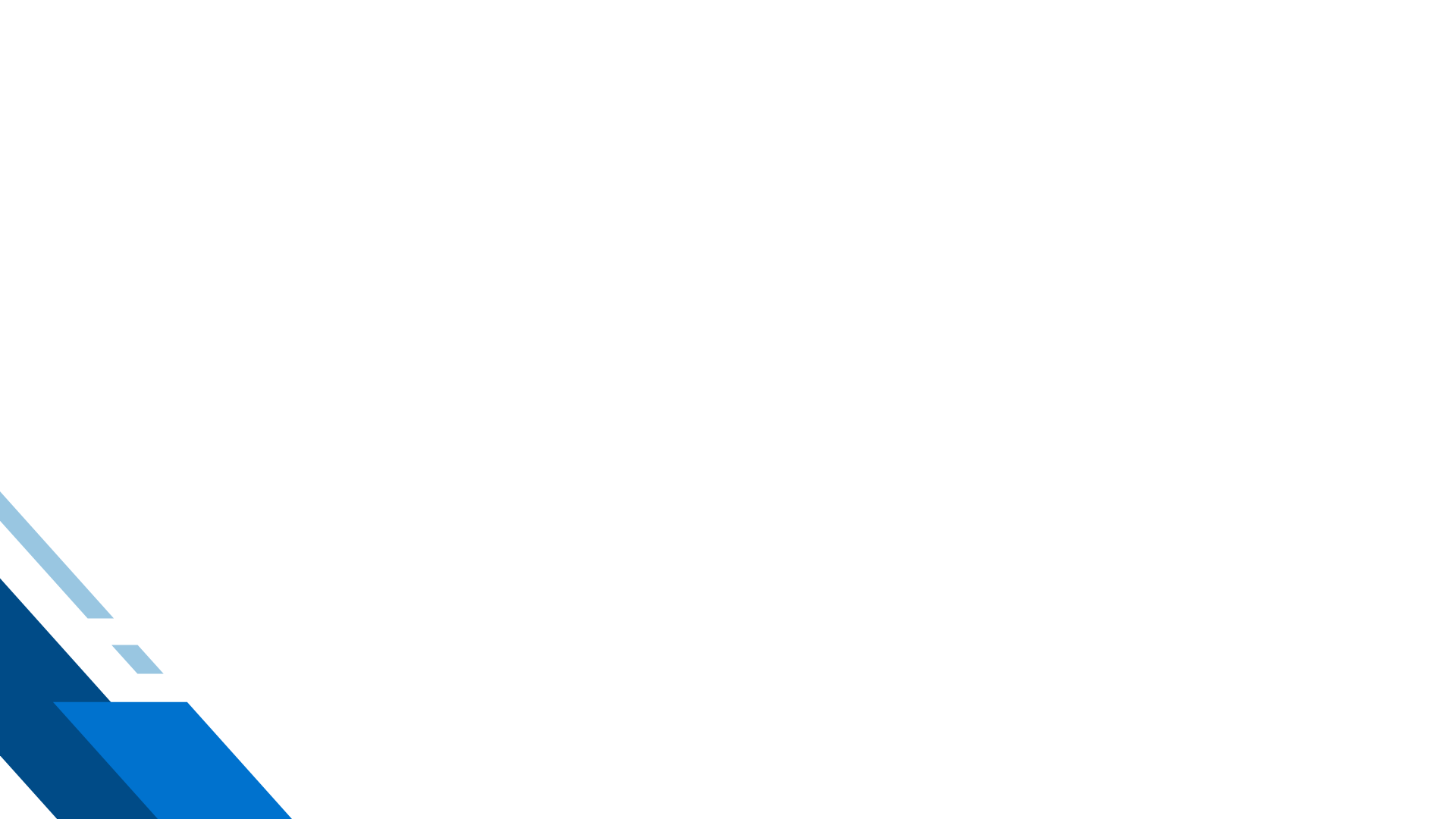 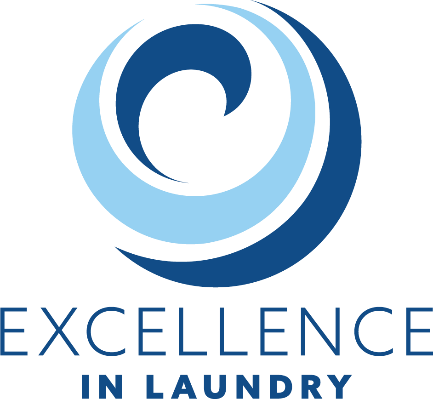 Time & Place of Next Meeting
August 25, 2025
Clean 2025
Orlando, Florida